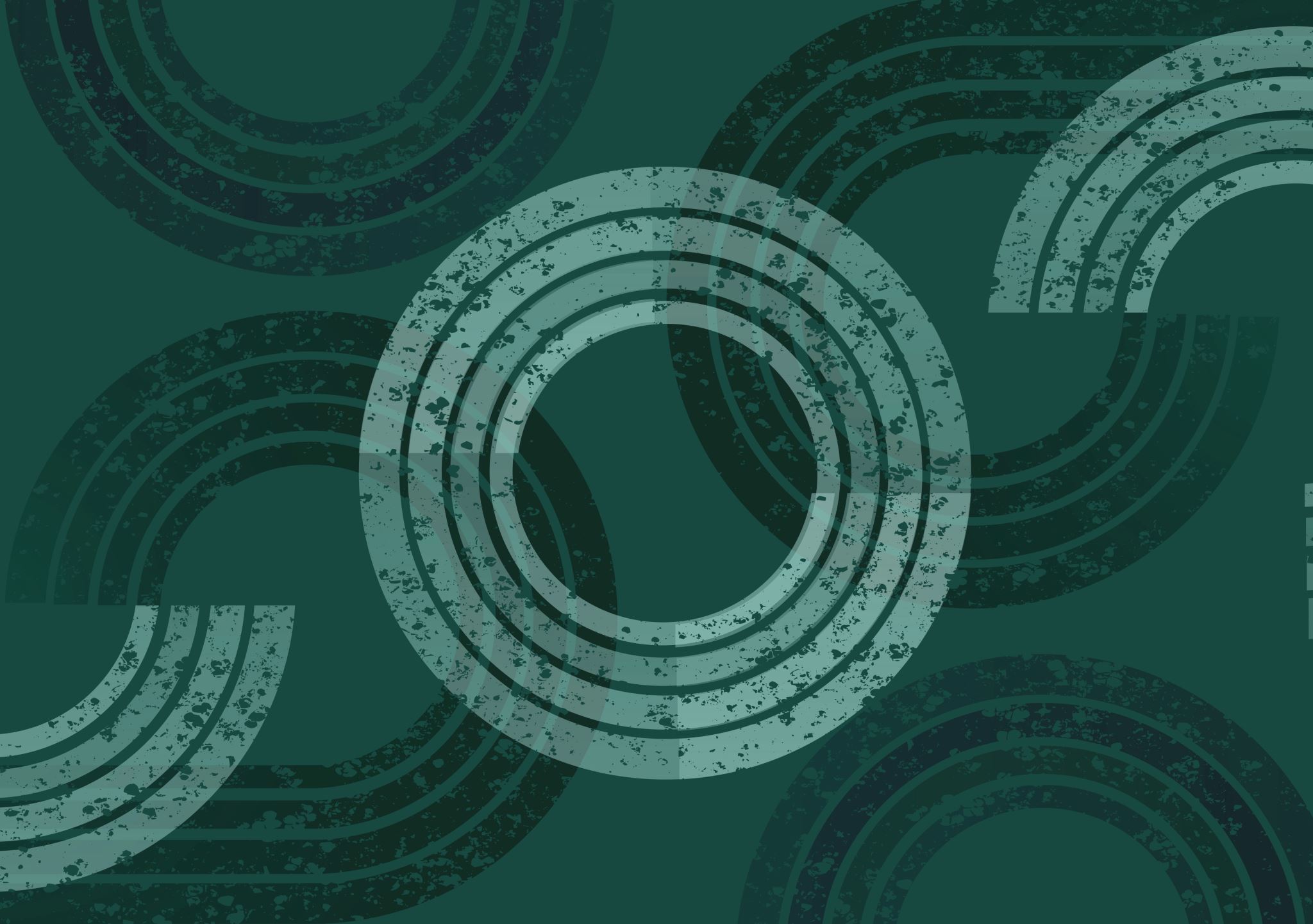 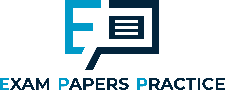 3.2.2 Assessing the potential of different economies 
3.3 Globalisation
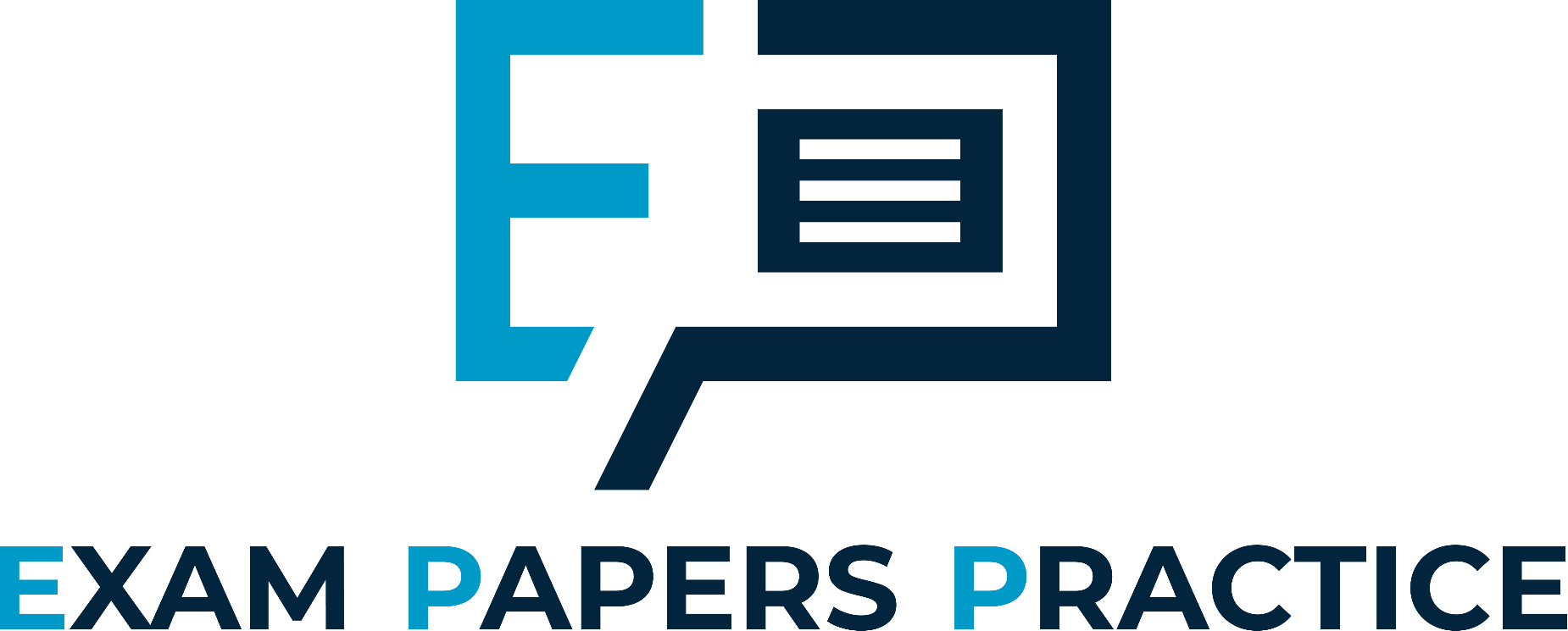 For more help, please visit www.exampaperspractice.co.uk
© 2025 Exams Papers Practice. All Rights Reserved
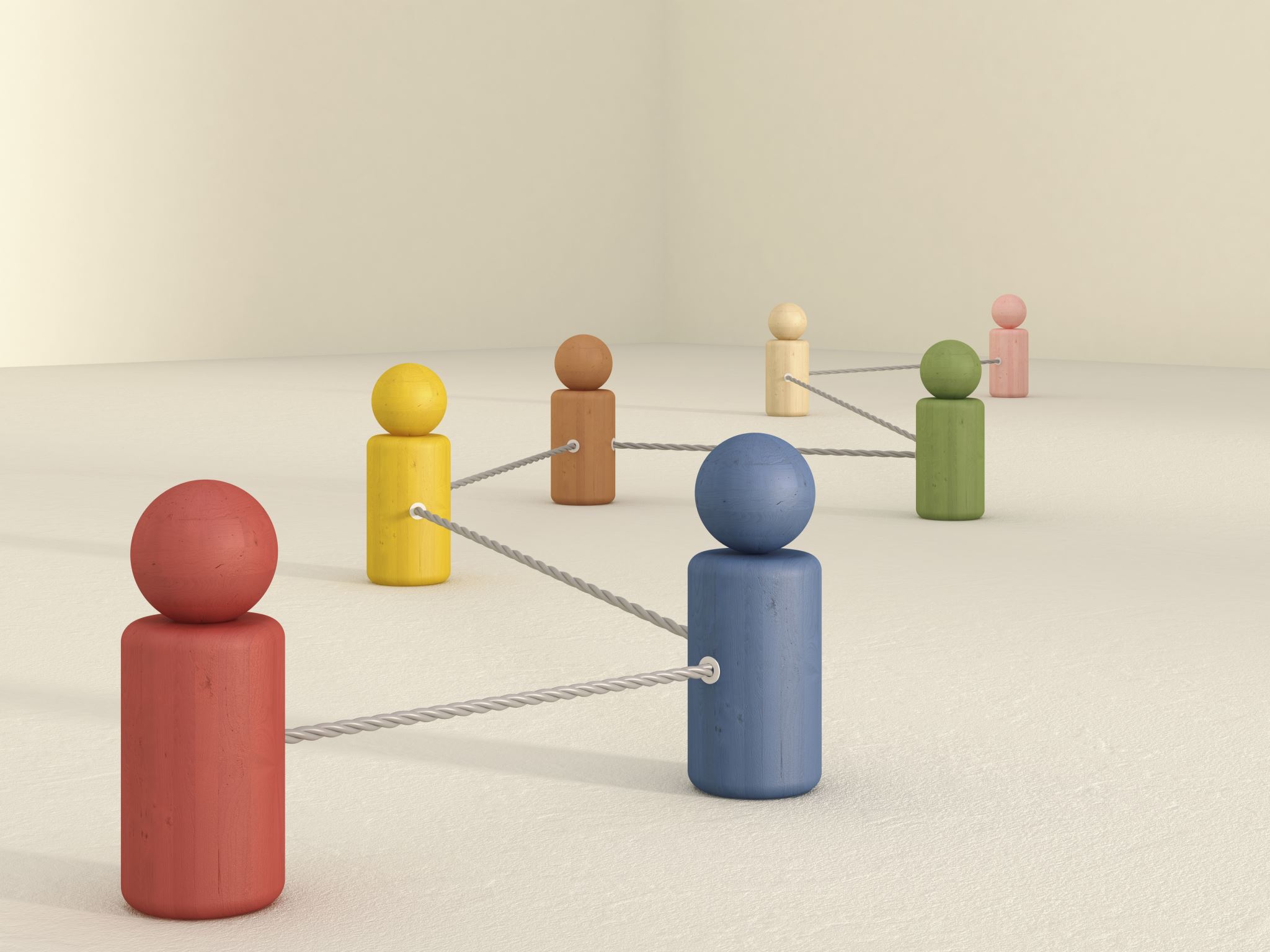 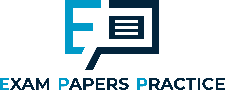 Recall Activity
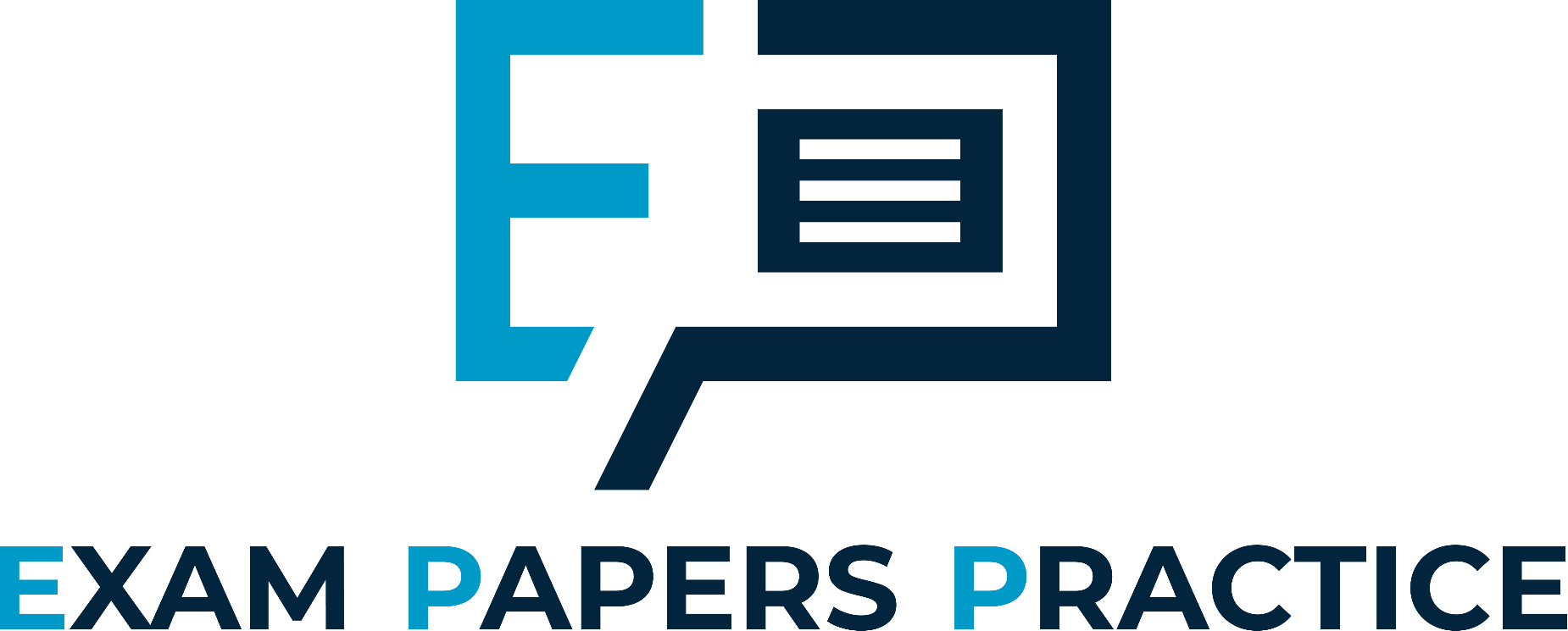 Name one push & one pull factor.
Explain the difference between offshoring and outsourcing
Explain how you can extend product life cycles.
For more help, please visit www.exampaperspractice.co.uk
© 2025 Exams Papers Practice. All Rights Reserved
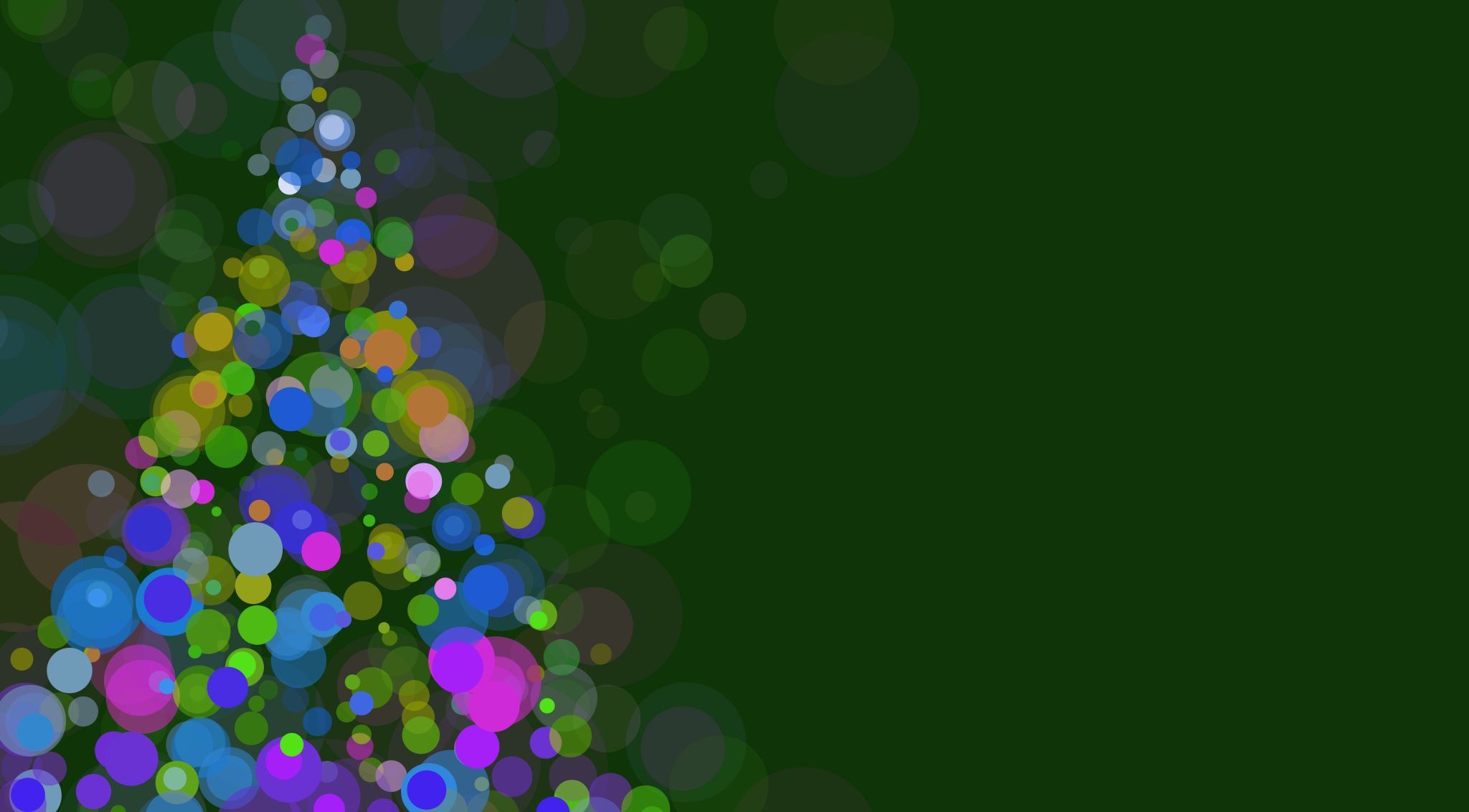 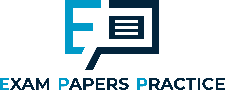 Starter
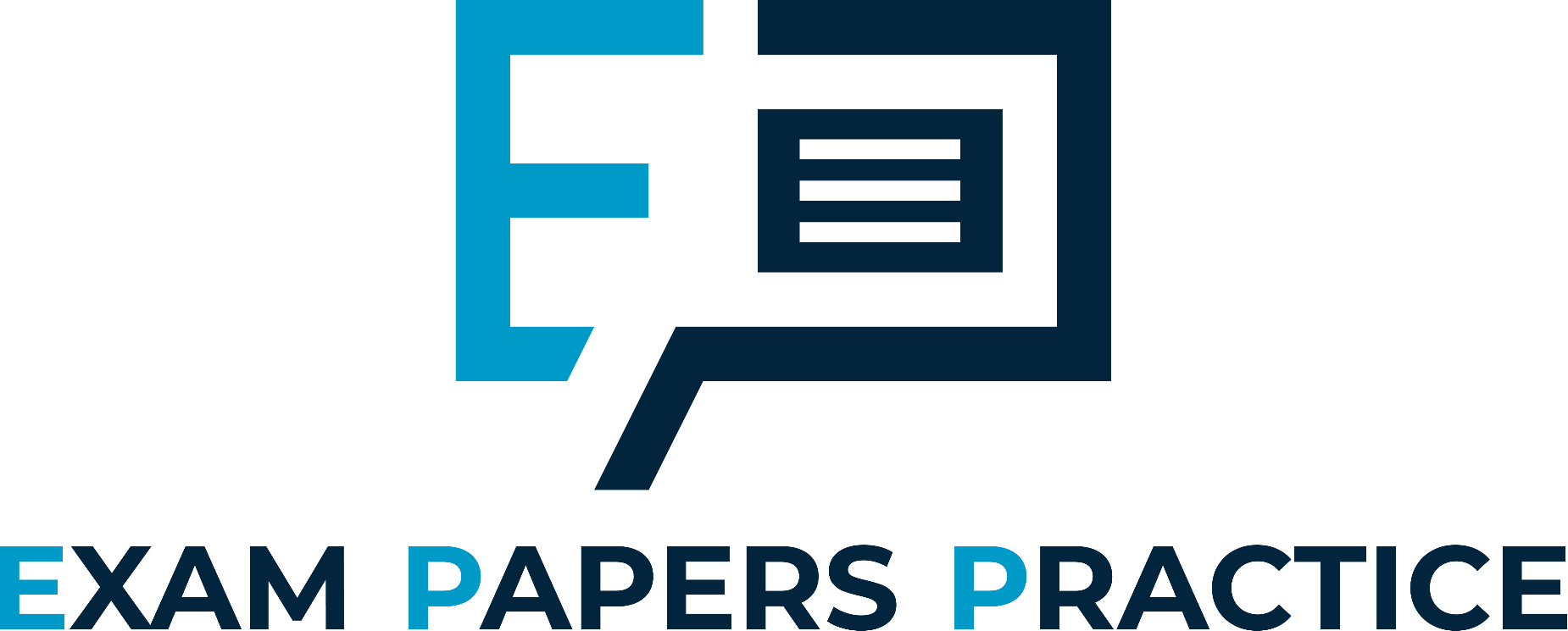 What does personal allowance mean?
Explain why countries with high levels of disposable income are attractive to businesses.
Compare income tax in 3 developed economies.
For more help, please visit www.exampaperspractice.co.uk
© 2025 Exams Papers Practice. All Rights Reserved
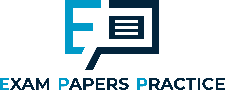 Learning Objectives
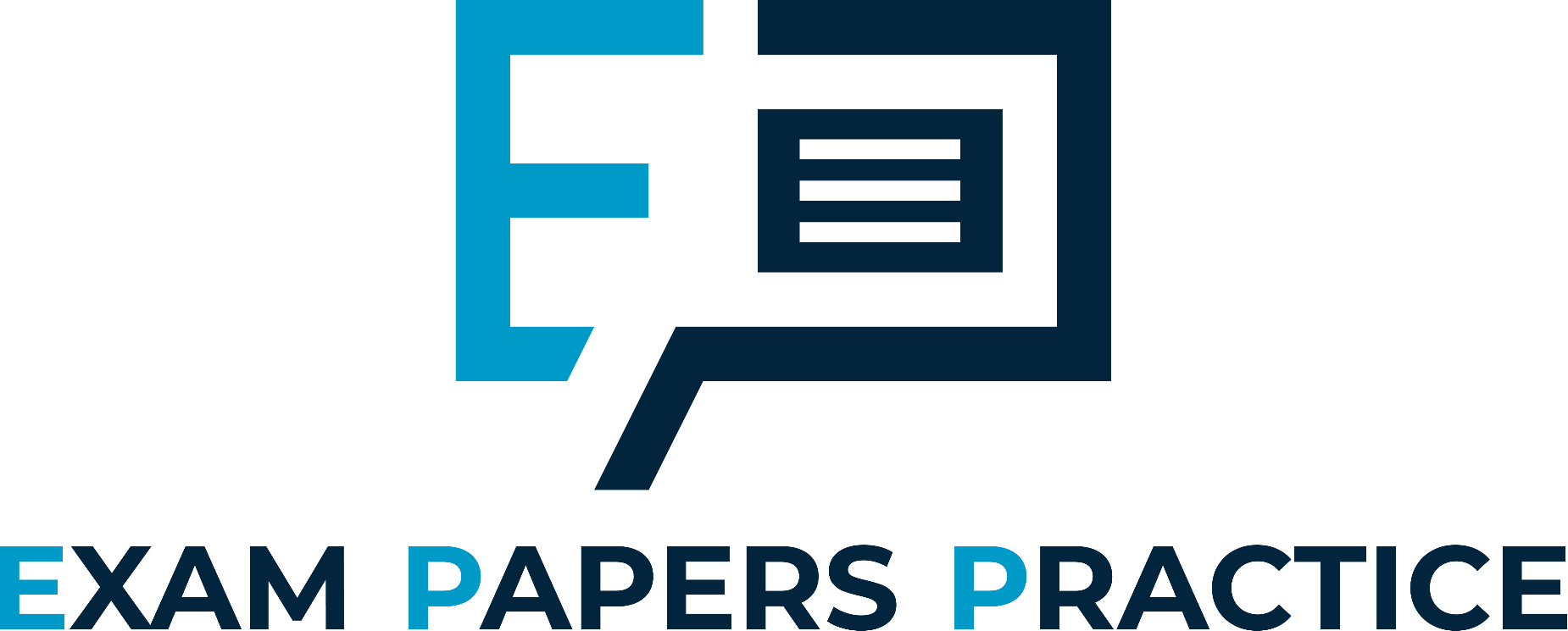 For more help, please visit www.exampaperspractice.co.uk
© 2025 Exams Papers Practice. All Rights Reserved
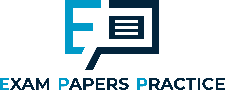 Factors influencing expansion into a market: levels and growth of disposable income
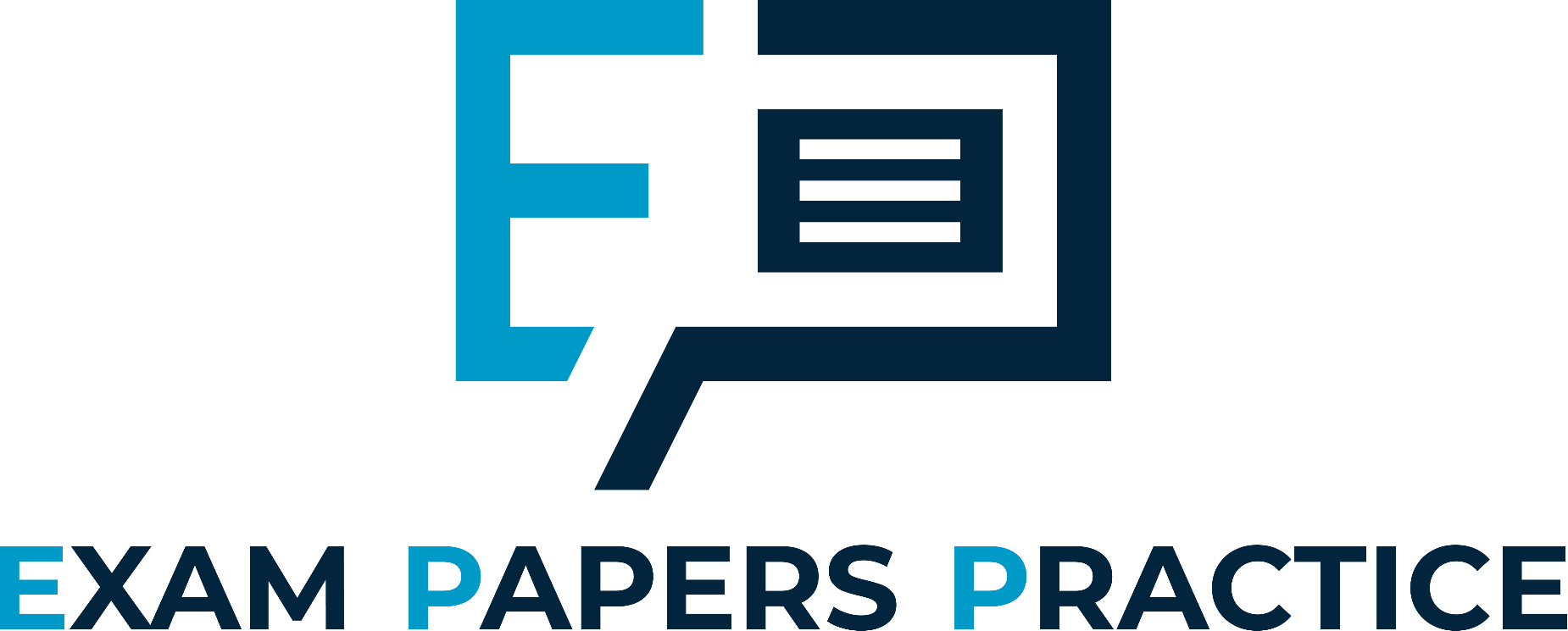 For more help, please visit www.exampaperspractice.co.uk
© 2025 Exams Papers Practice. All Rights Reserved
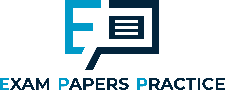 Skills
Assume you receive the standard Personal Allowance and your annual salary is the UK average of £25700. 
What would be your monthly disposable income.

What if you earned £80000 a year?
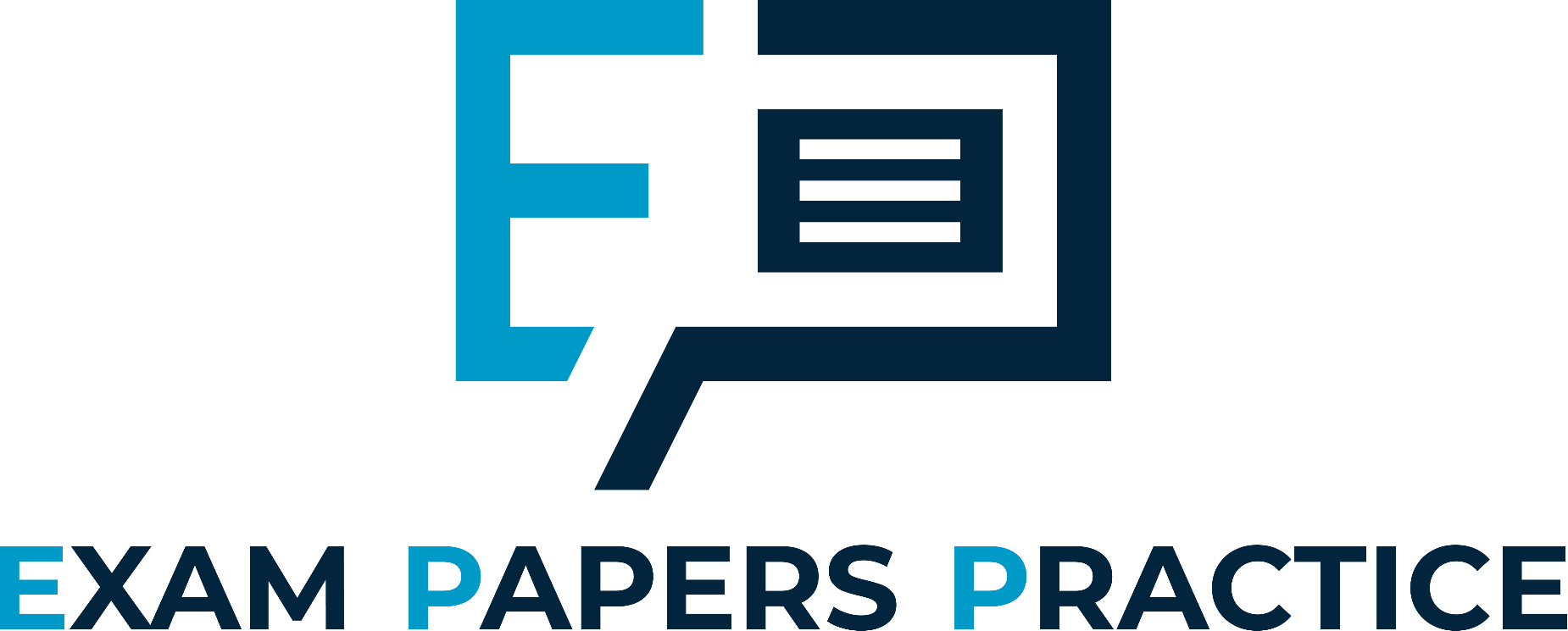 For more help, please visit www.exampaperspractice.co.uk
© 2025 Exams Papers Practice. All Rights Reserved
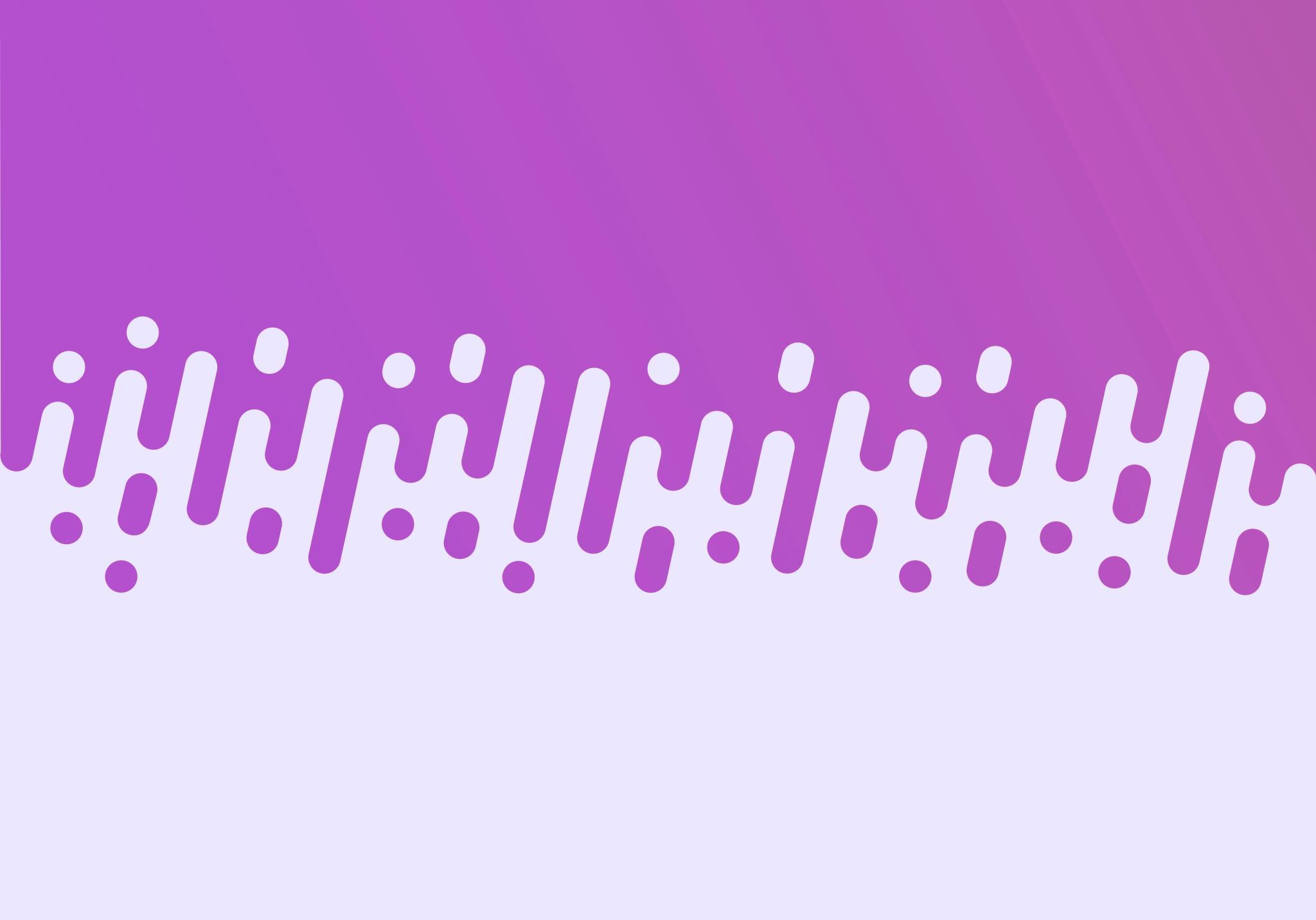 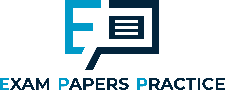 Activity 1
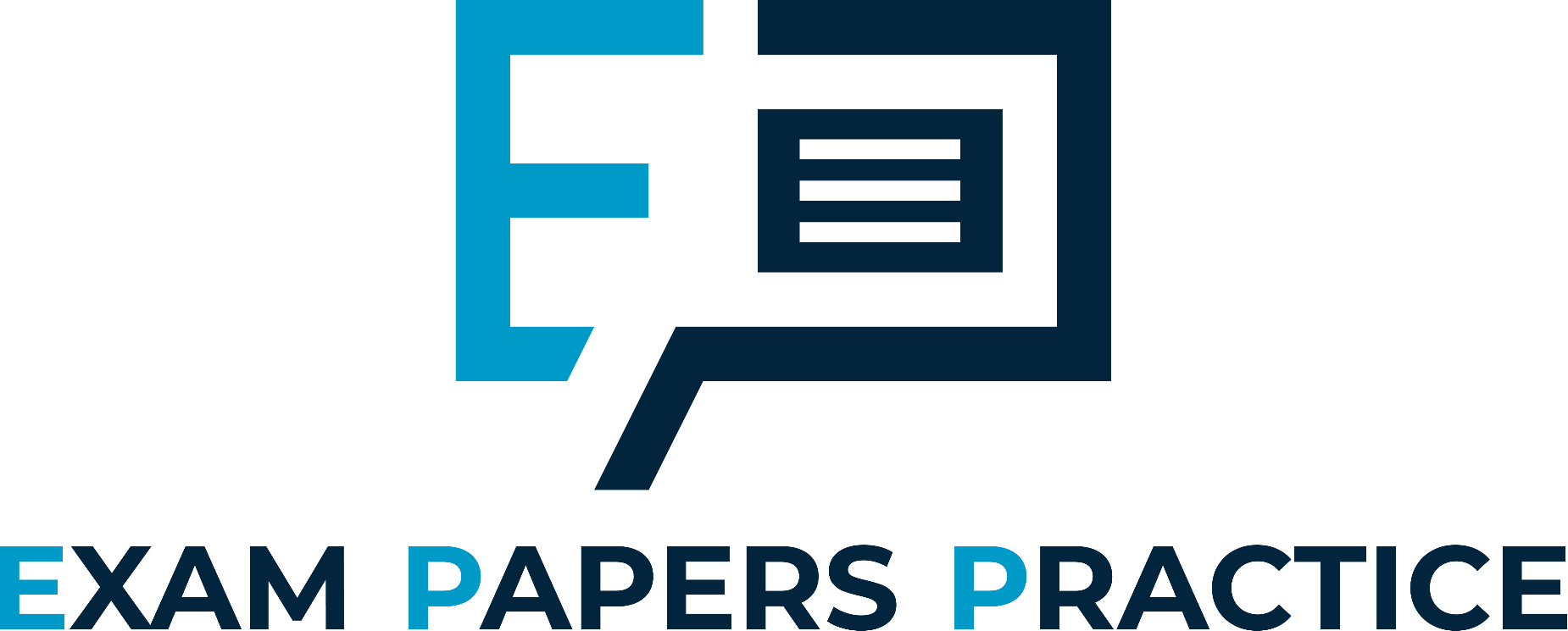 What is disposable income?
Calculate the disposable income of someone earning £25700.
Calculate the disposable income of someone earning £80000.  
 Explain why countries with high levels of disposable income are attractive to businesses.
For more help, please visit www.exampaperspractice.co.uk
© 2025 Exams Papers Practice. All Rights Reserved
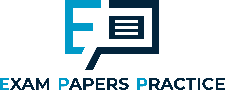 Ease of doing business
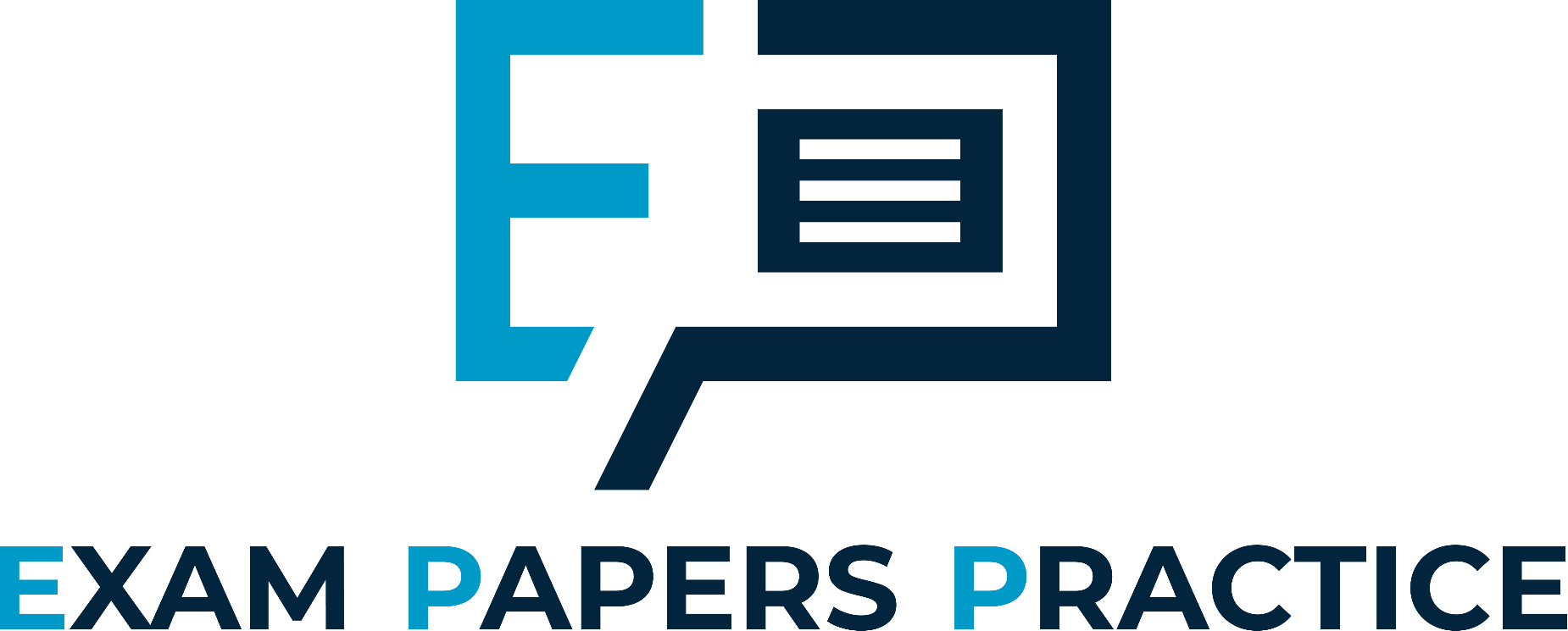 For more help, please visit www.exampaperspractice.co.uk
© 2025 Exams Papers Practice. All Rights Reserved
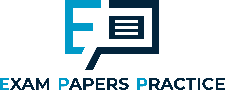 Infrastructure
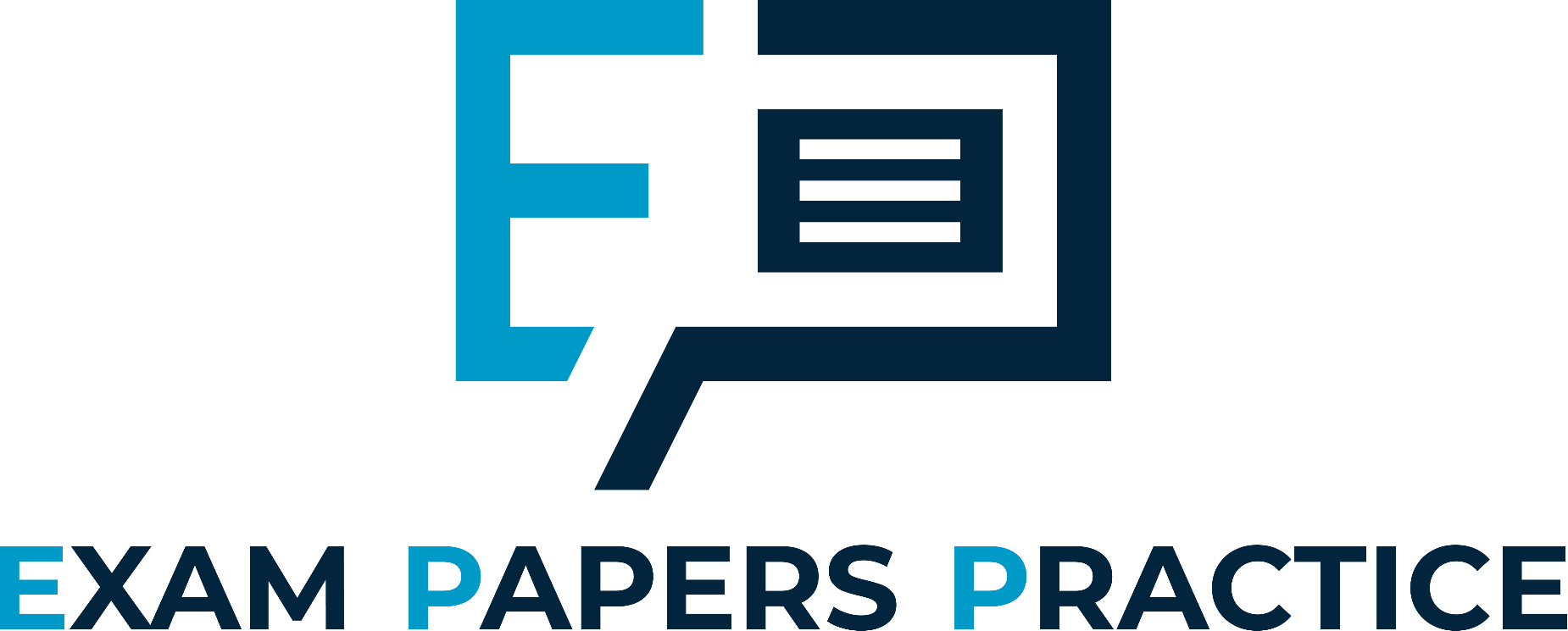 Infrastructure is the physical systems that a country, or business, require to operate effectively.
This will include transport e.g. roads, railways and airports, communication e.g. phone and internet facilities and ease of use, utilities such as electricity, gas and water.
Developed countries such as the EU and USA tend to have better quality infrastructure making it easy to do business e.g. getting a flight to the UK.
However, developing countries have invested heavily e.g. internet speed and may therefore be seen as a more attractive destination to do trade.
For more help, please visit www.exampaperspractice.co.uk
© 2025 Exams Papers Practice. All Rights Reserved
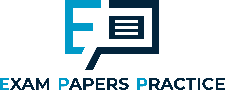 Infrastructure
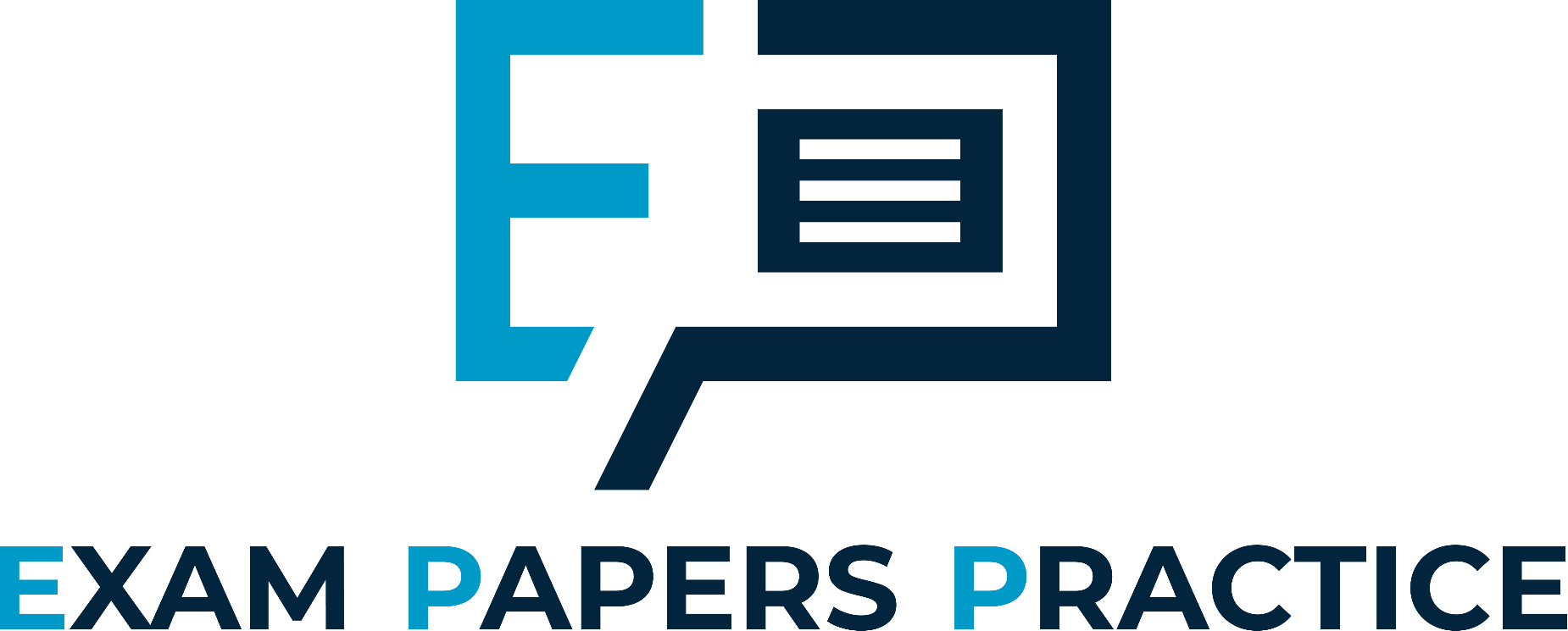 For more help, please visit www.exampaperspractice.co.uk
© 2025 Exams Papers Practice. All Rights Reserved
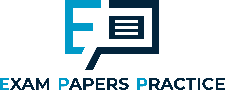 Political stability
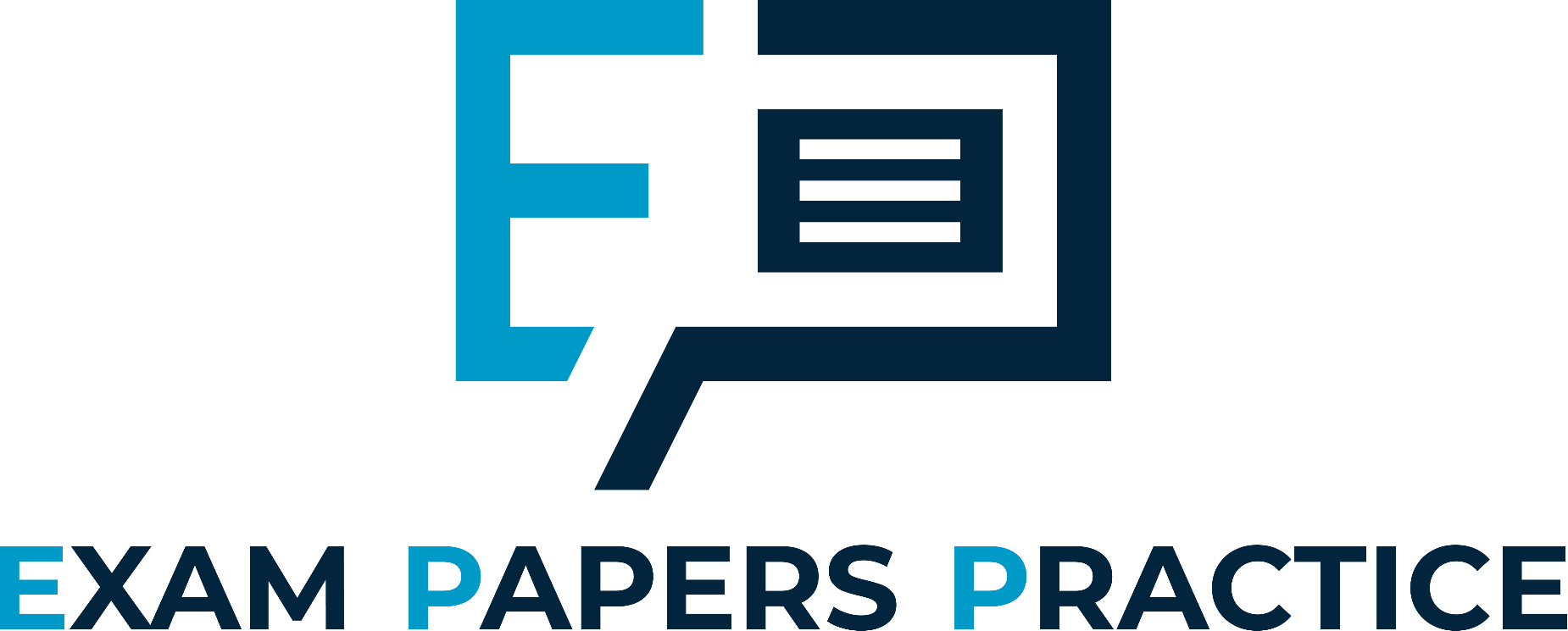 For more help, please visit www.exampaperspractice.co.uk
© 2025 Exams Papers Practice. All Rights Reserved
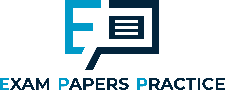 Exchange rate
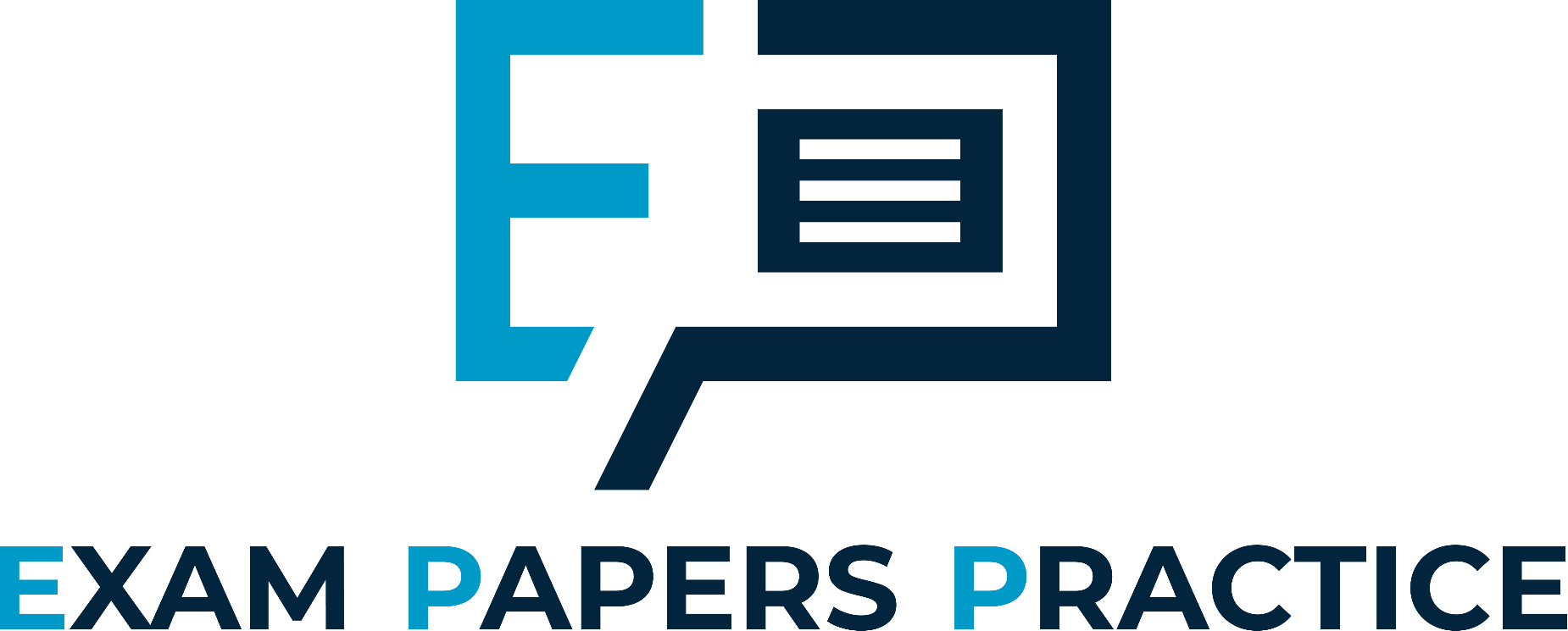 For more help, please visit www.exampaperspractice.co.uk
© 2025 Exams Papers Practice. All Rights Reserved
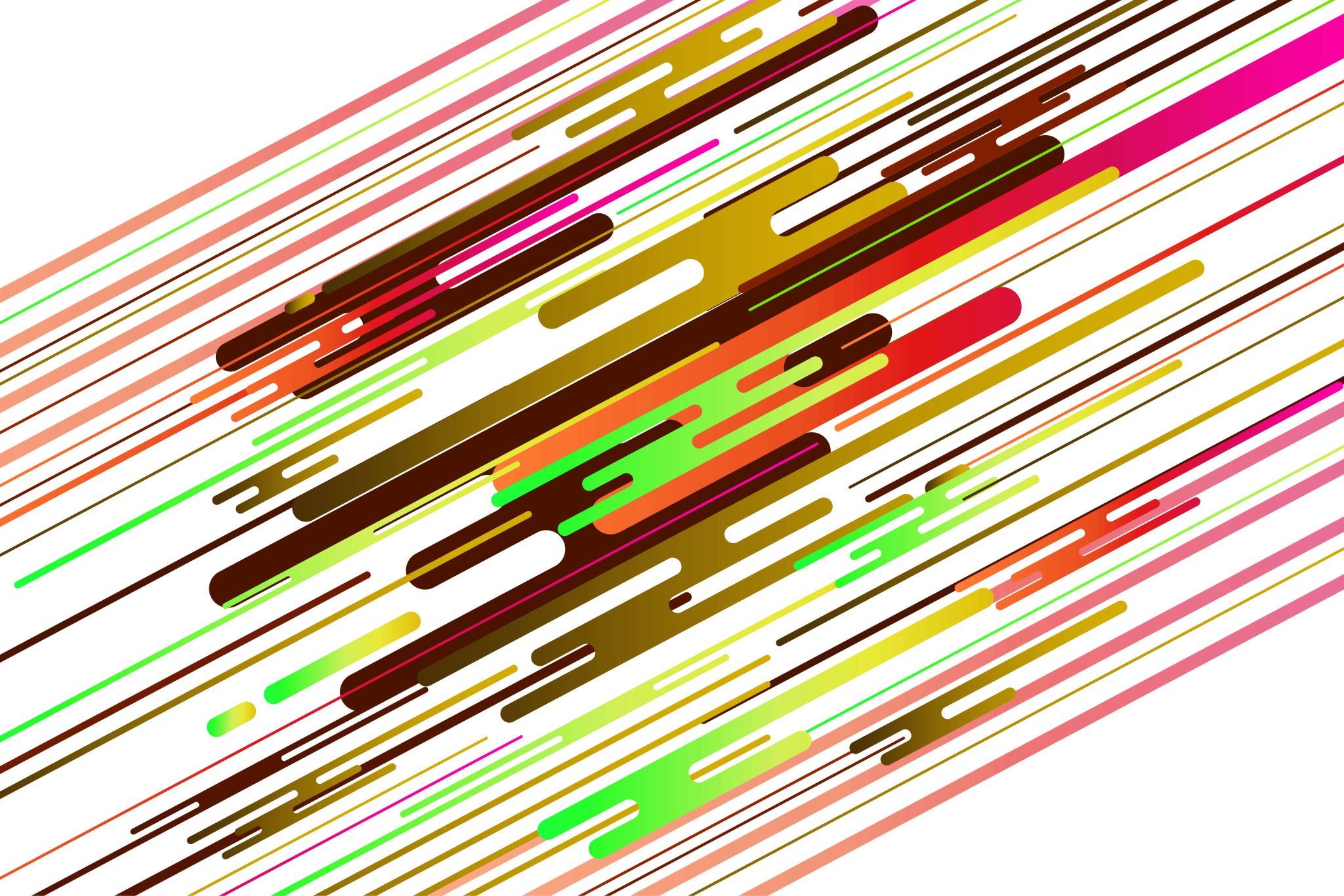 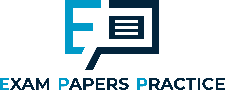 Activity 2
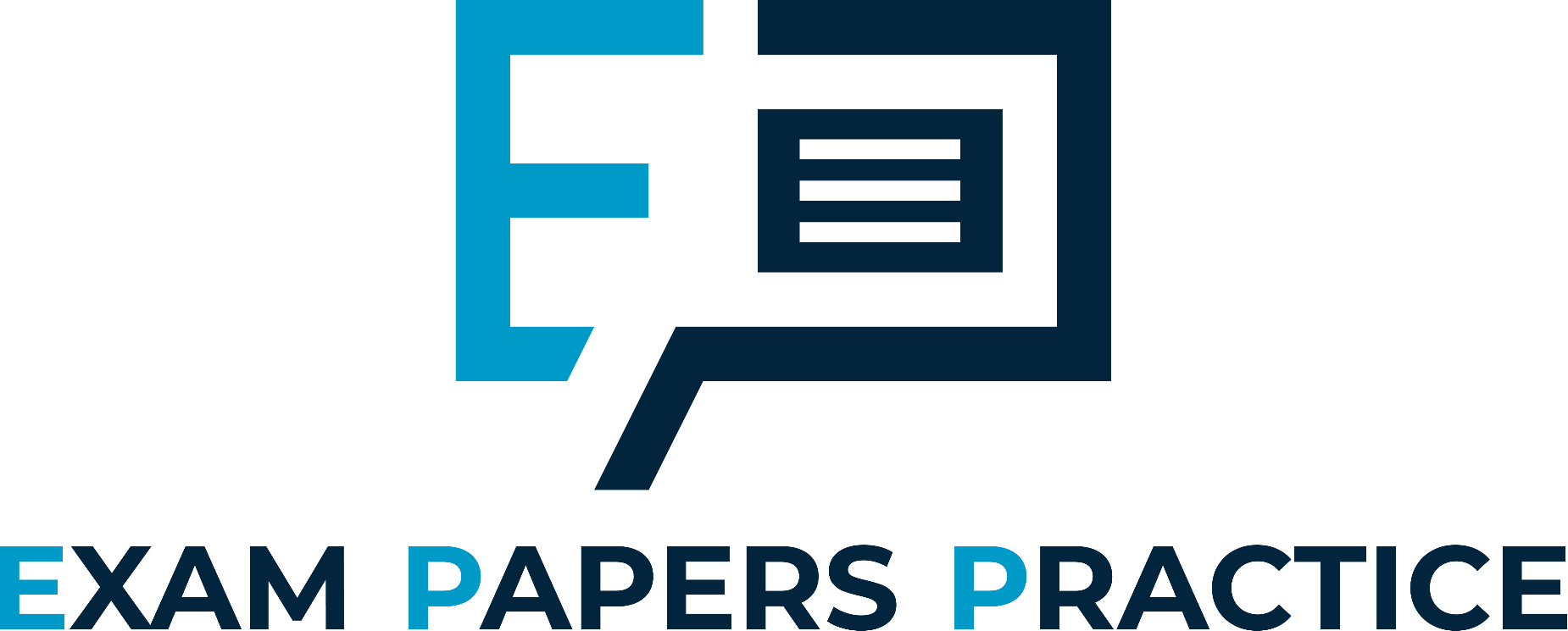 Name three factors looked at in the ease of doing business index.
Research the current top 5 and bottom 5 of the index. 
Explain why some businesses might invest in a country in spite of the bureaucracy associated with doing business there.
For more help, please visit www.exampaperspractice.co.uk
© 2025 Exams Papers Practice. All Rights Reserved
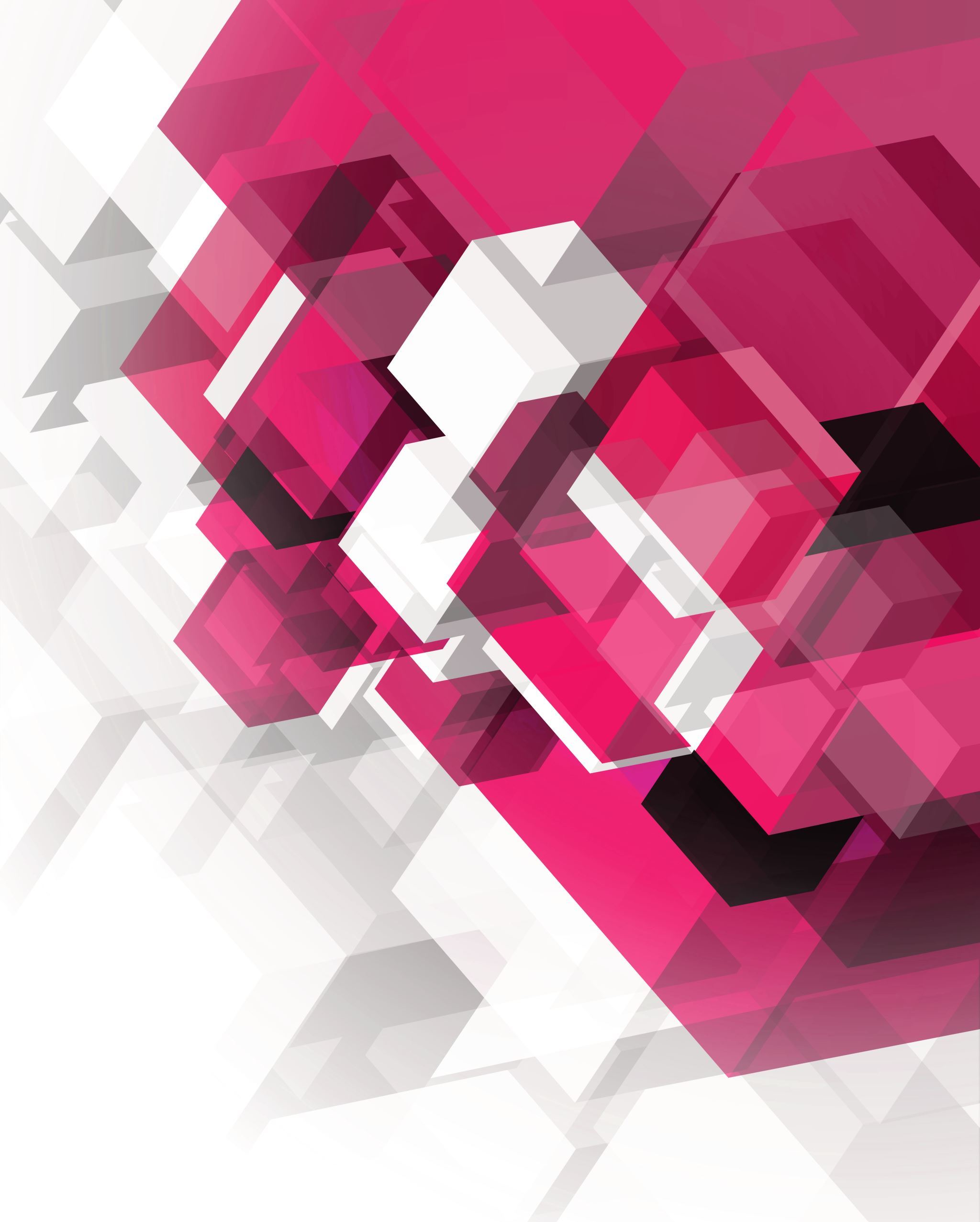 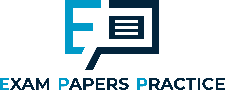 Activity 3
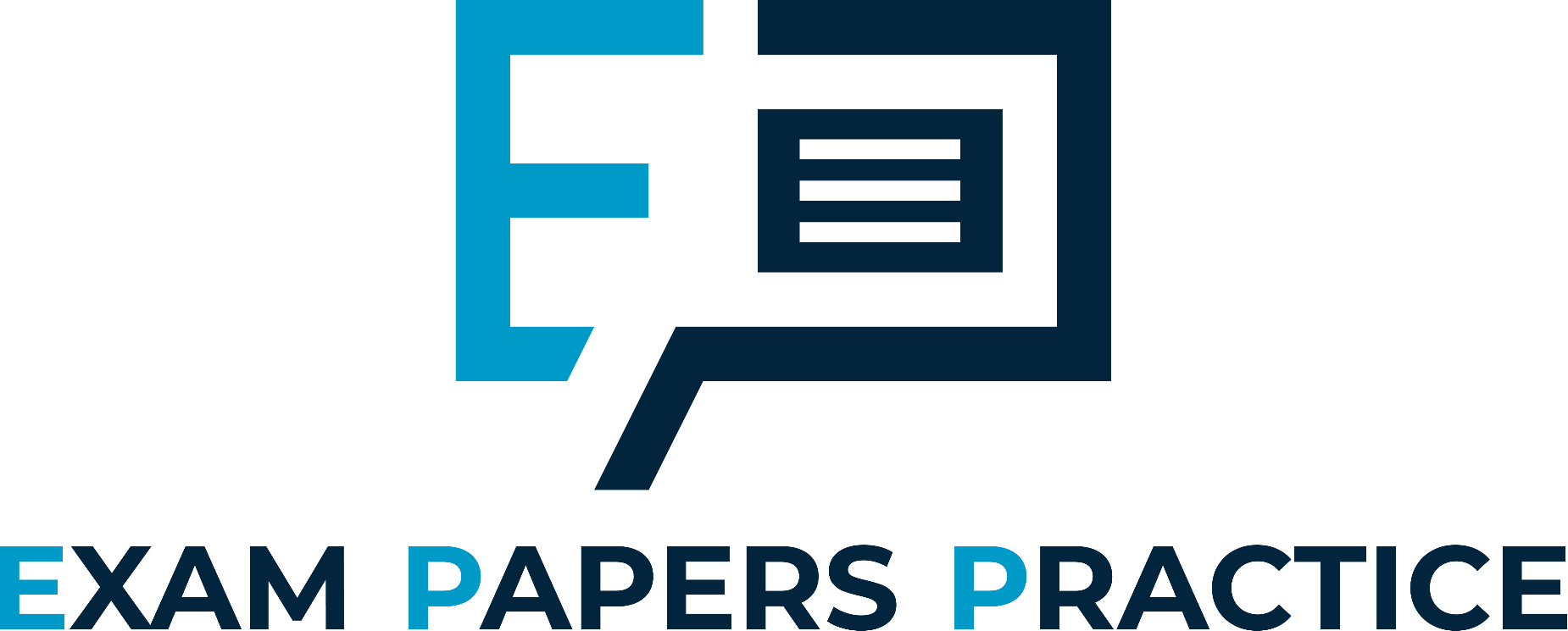 Name three factors looked at in the corruption index.
Research the current top 5 and bottom 5 of the index. 
Explain why some businesses might invest in a country in spite of the corruption associated with doing business there.
For more help, please visit www.exampaperspractice.co.uk
© 2025 Exams Papers Practice. All Rights Reserved
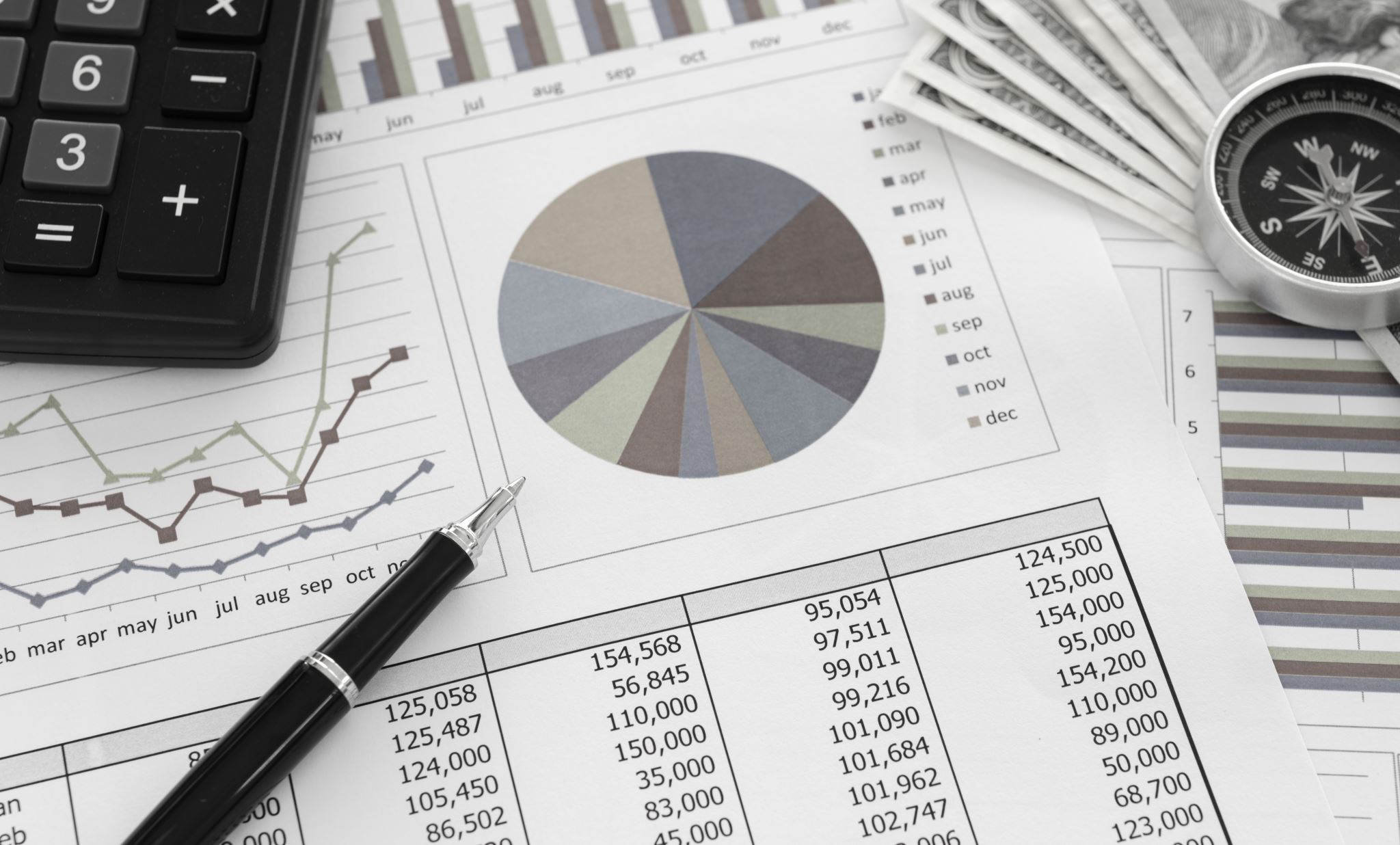 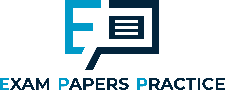 Activity 4
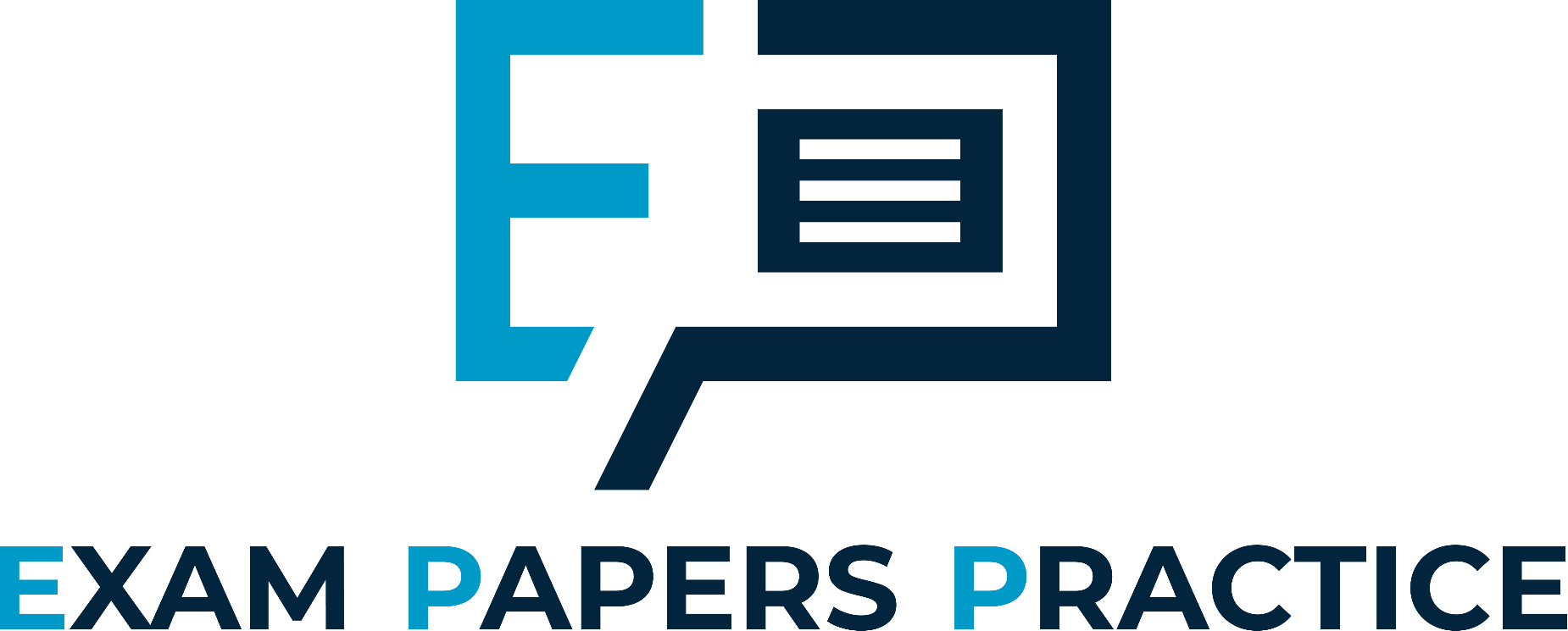 Name three factors that affect expansion into a market. 
Choose one factor which you think is the most important when expanding into a market. Say why you think this one is the most important
 Explain another factor that hasn’t been mentioned which could affect expanding into a market.
For more help, please visit www.exampaperspractice.co.uk
© 2025 Exams Papers Practice. All Rights Reserved
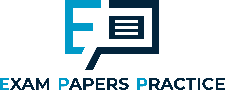 Factors influencing the attractiveness of international markets
Work in pairs to complete the table below:
For each factor give one point that could make a country attractive and one point that could make a country less attractive
Choose a specific country and try to relate PESTLE-C to the attractiveness of that country
Political, economic, social, technological, legal, environmental, competition
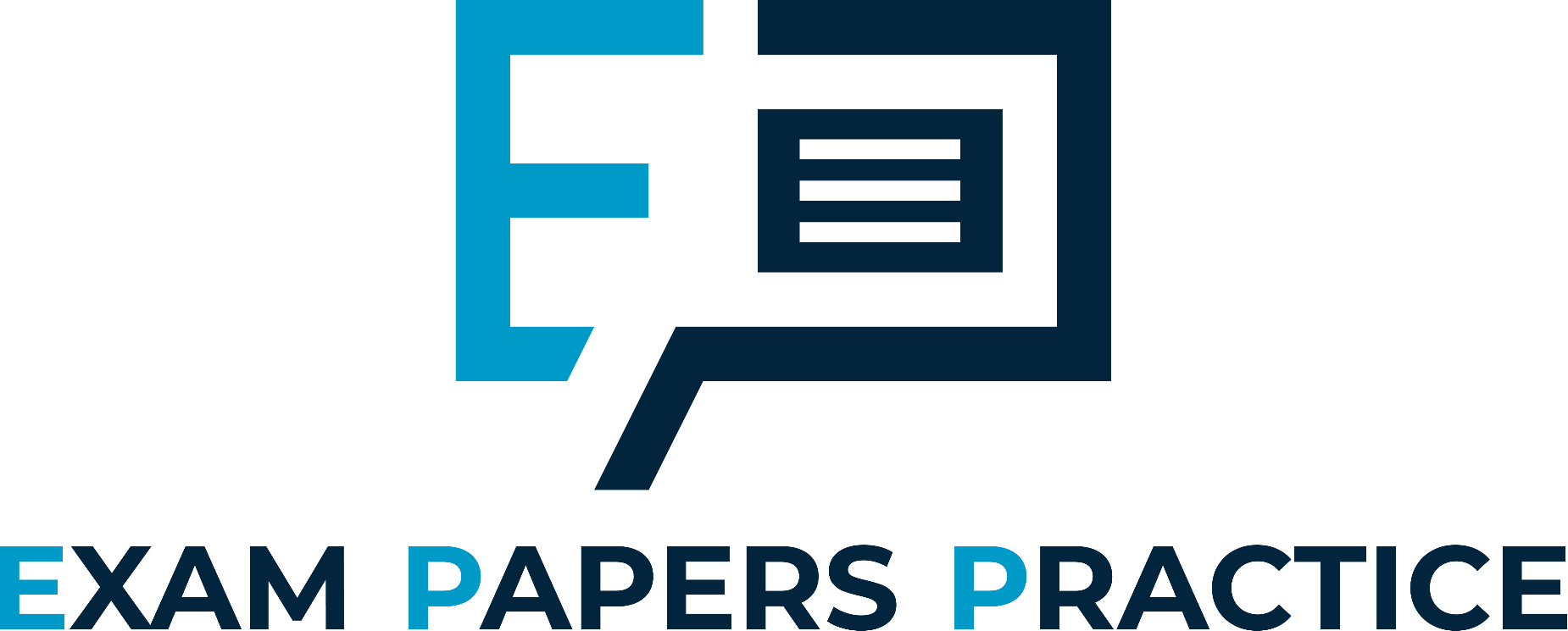 For more help, please visit www.exampaperspractice.co.uk
© 2025 Exams Papers Practice. All Rights Reserved
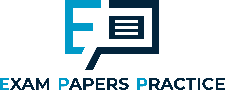 Factors influencing the location of production sites: costs of production
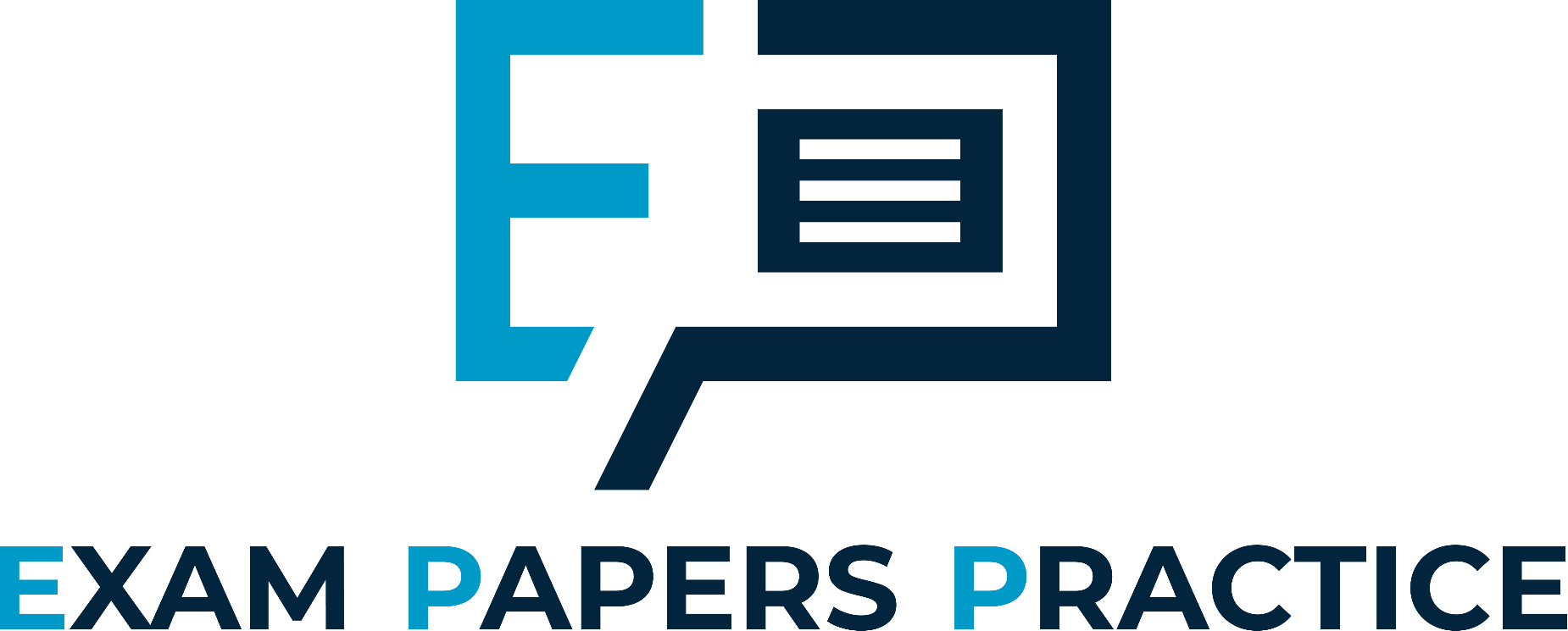 For more help, please visit www.exampaperspractice.co.uk
© 2025 Exams Papers Practice. All Rights Reserved
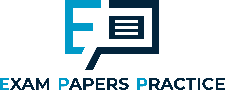 Skills and availability of labour force
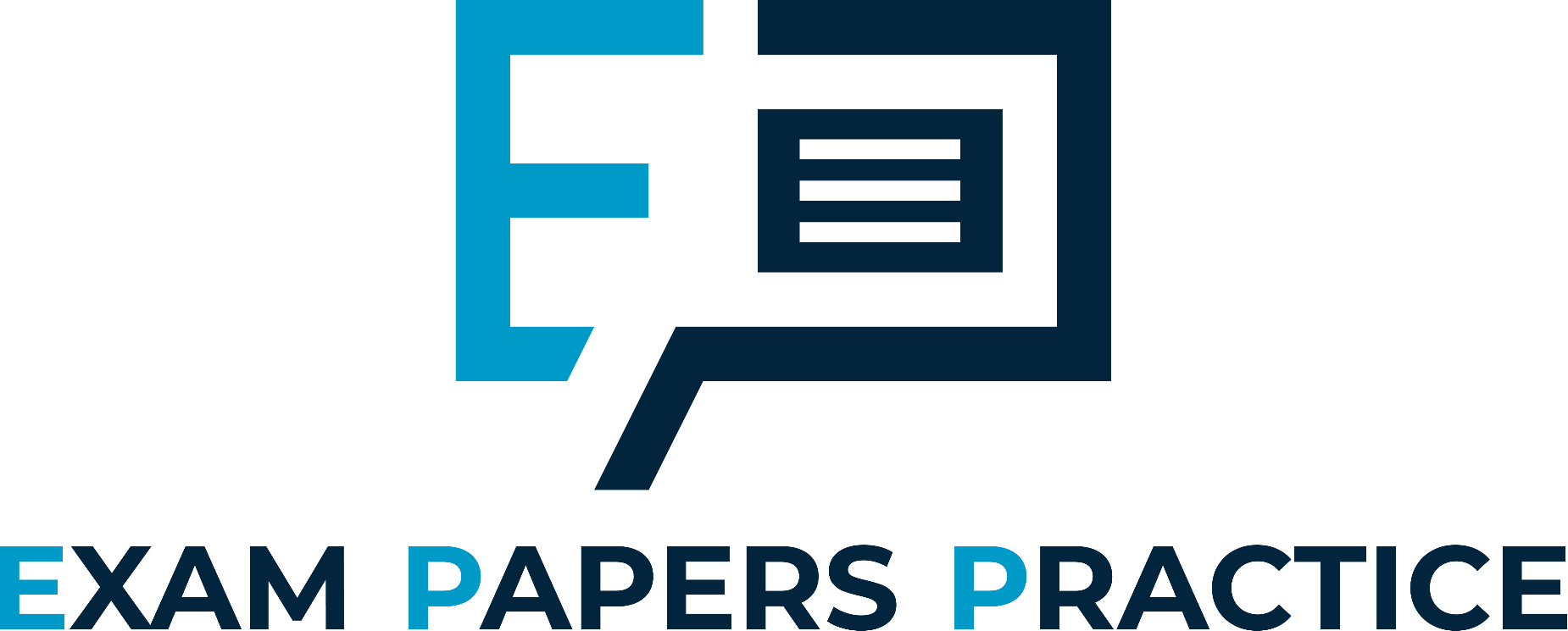 For more help, please visit www.exampaperspractice.co.uk
© 2025 Exams Papers Practice. All Rights Reserved
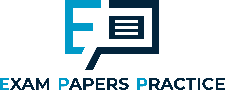 Infrastructure
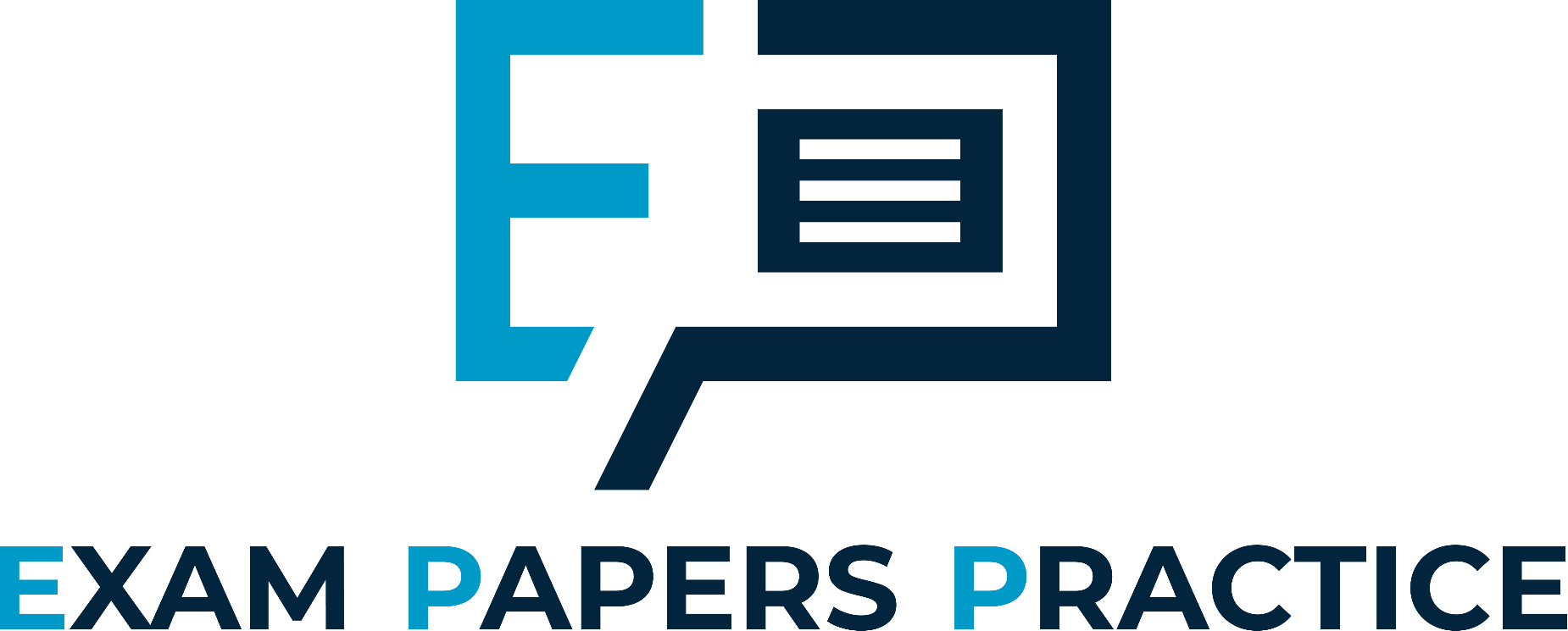 For more help, please visit www.exampaperspractice.co.uk
© 2025 Exams Papers Practice. All Rights Reserved
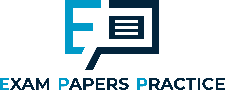 Location in trade bloc
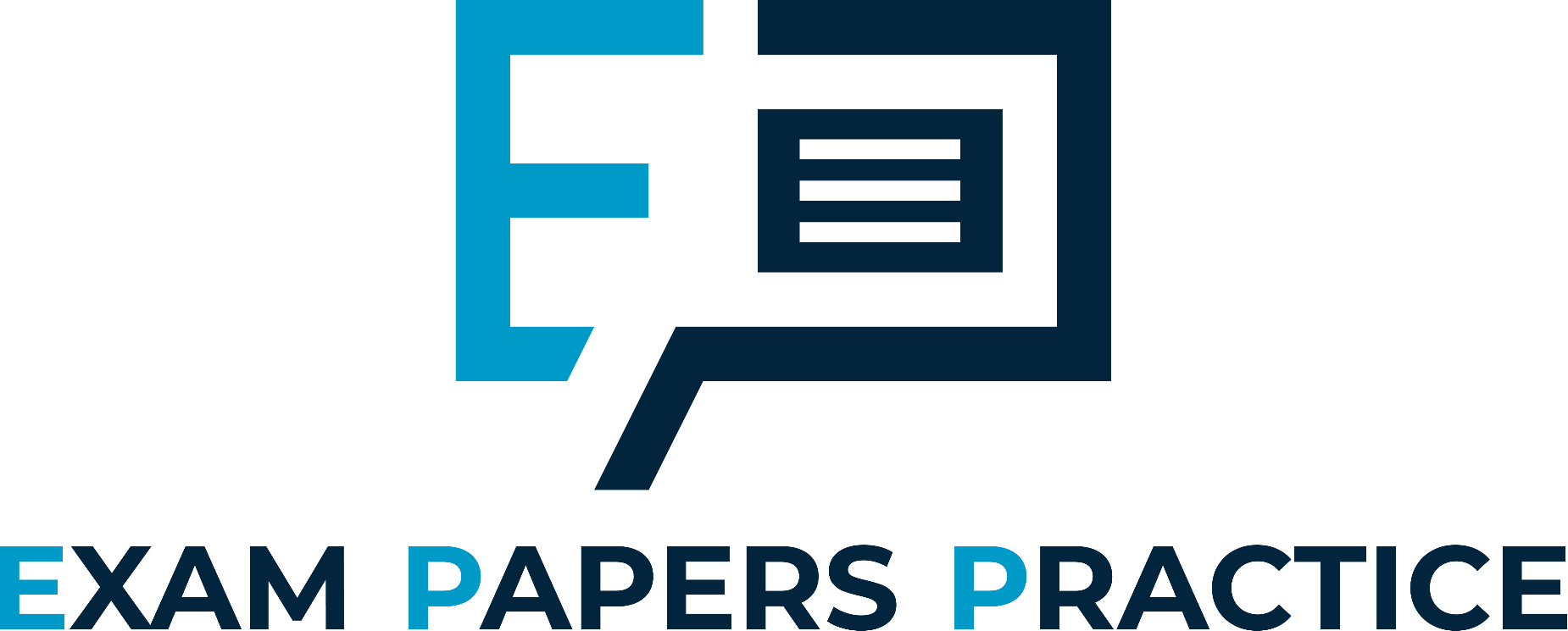 For more help, please visit www.exampaperspractice.co.uk
© 2025 Exams Papers Practice. All Rights Reserved
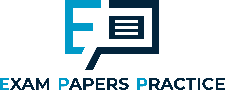 Government incentives
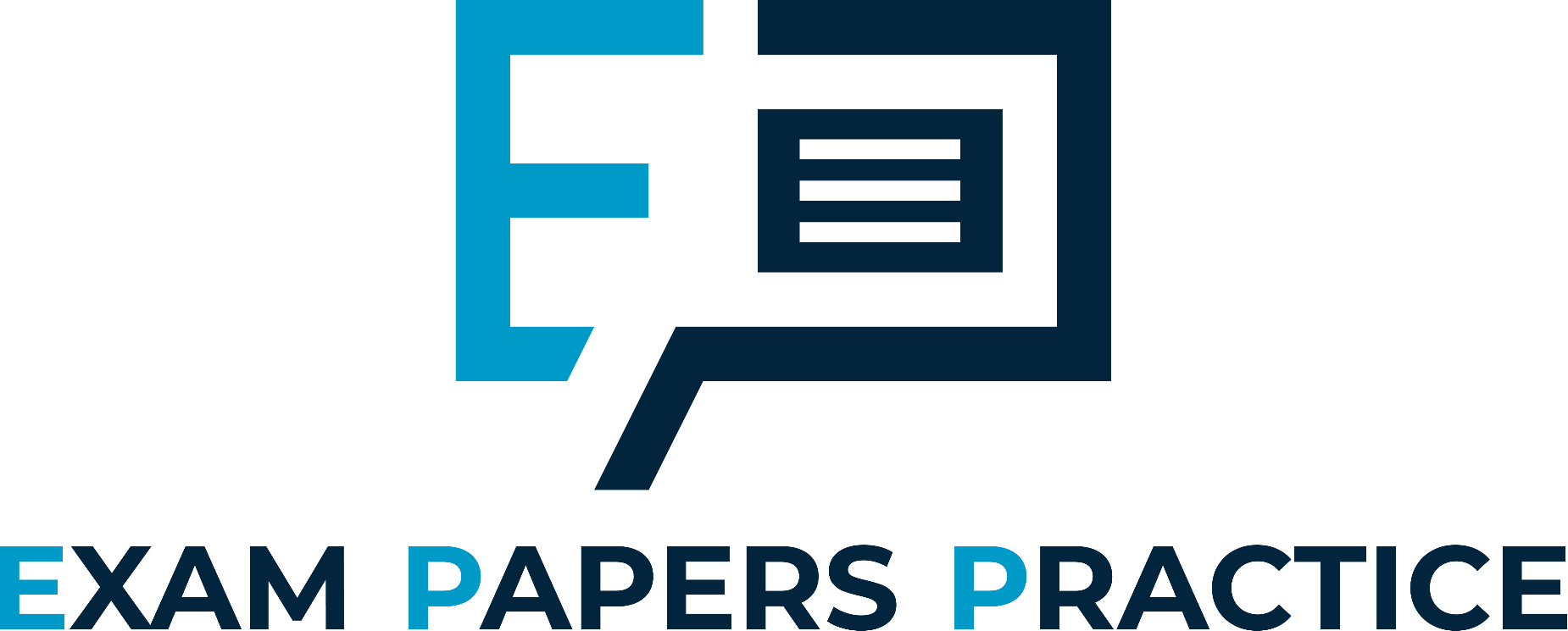 For more help, please visit www.exampaperspractice.co.uk
© 2025 Exams Papers Practice. All Rights Reserved
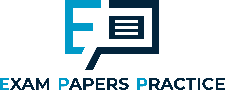 The ease of doing business in terms of location is how responsive governments are to demands of the business. Again, excessive bureaucracy will increase both time and costs for a business e.g. paperwork required for a location permit.
Governments might not want a business to compete with domestic businesses and therefore take a difficult stance in allowing them to set up in a location, even if this appears to breach regulations of the trade bloc within which they exist e.g. the EU.
At other times, Governments can pick and choose who they want to locate in their country as so many businesses want to be close to the market e.g. China.
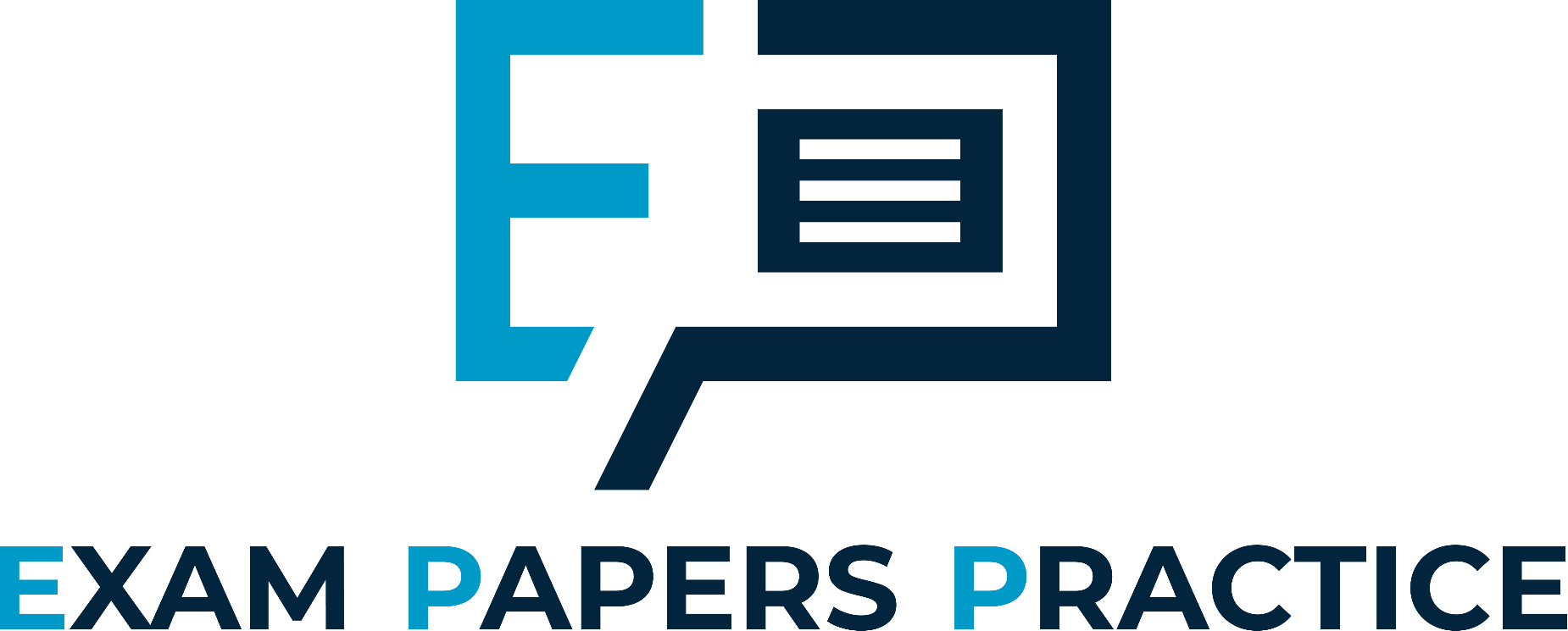 Ease of doing business
For more help, please visit www.exampaperspractice.co.uk
© 2025 Exams Papers Practice. All Rights Reserved
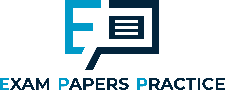 Political stability
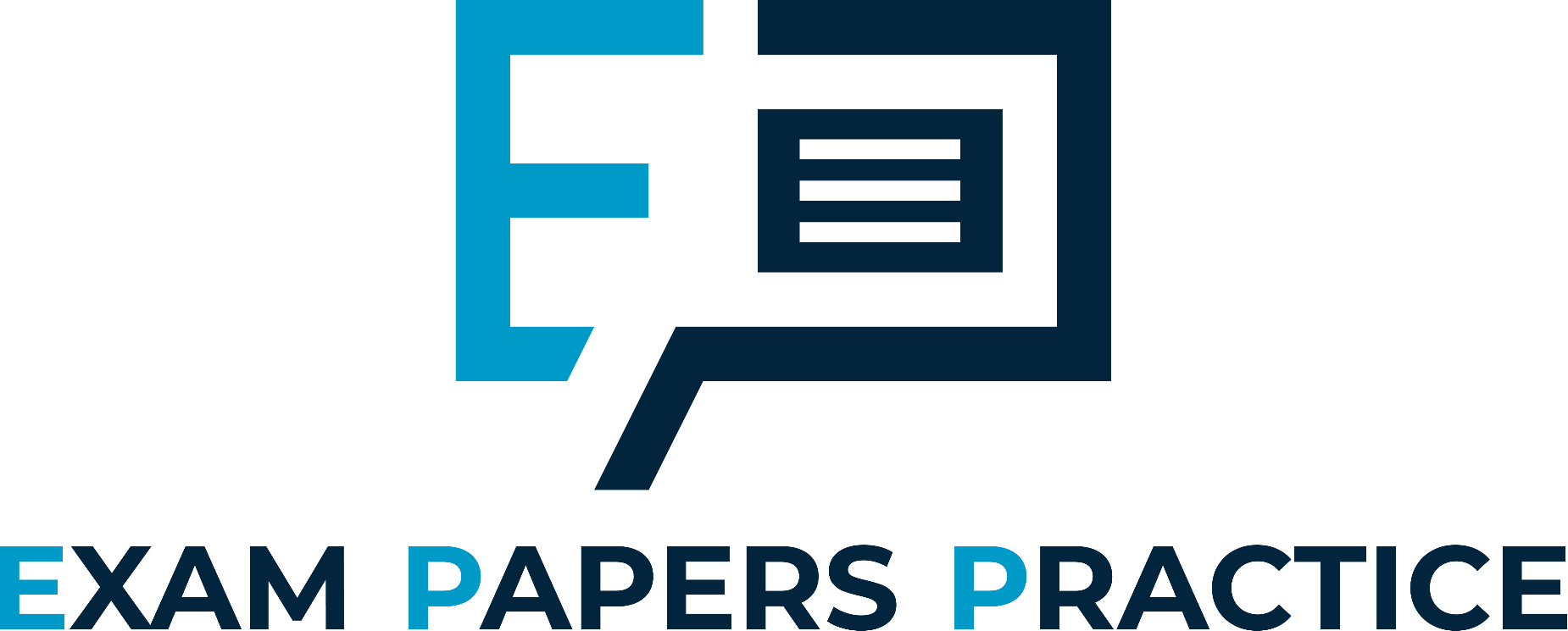 It is perhaps even more difficult for a business to locate in a country due to political stability than it is to export products to that country.
Corruption has been seen to be a major influence on whether large foreign businesses are allowed to set up in some countries. Normally, this is the MNC paying a bribe to local civil servants in order to cut through bureaucracy and use their local influence to get things done.
Even if a business manages to obtain planning permission for new production facilities it is often difficult to get skilled management to oversee operations, particularly in war torn countries.
For more help, please visit www.exampaperspractice.co.uk
© 2025 Exams Papers Practice. All Rights Reserved
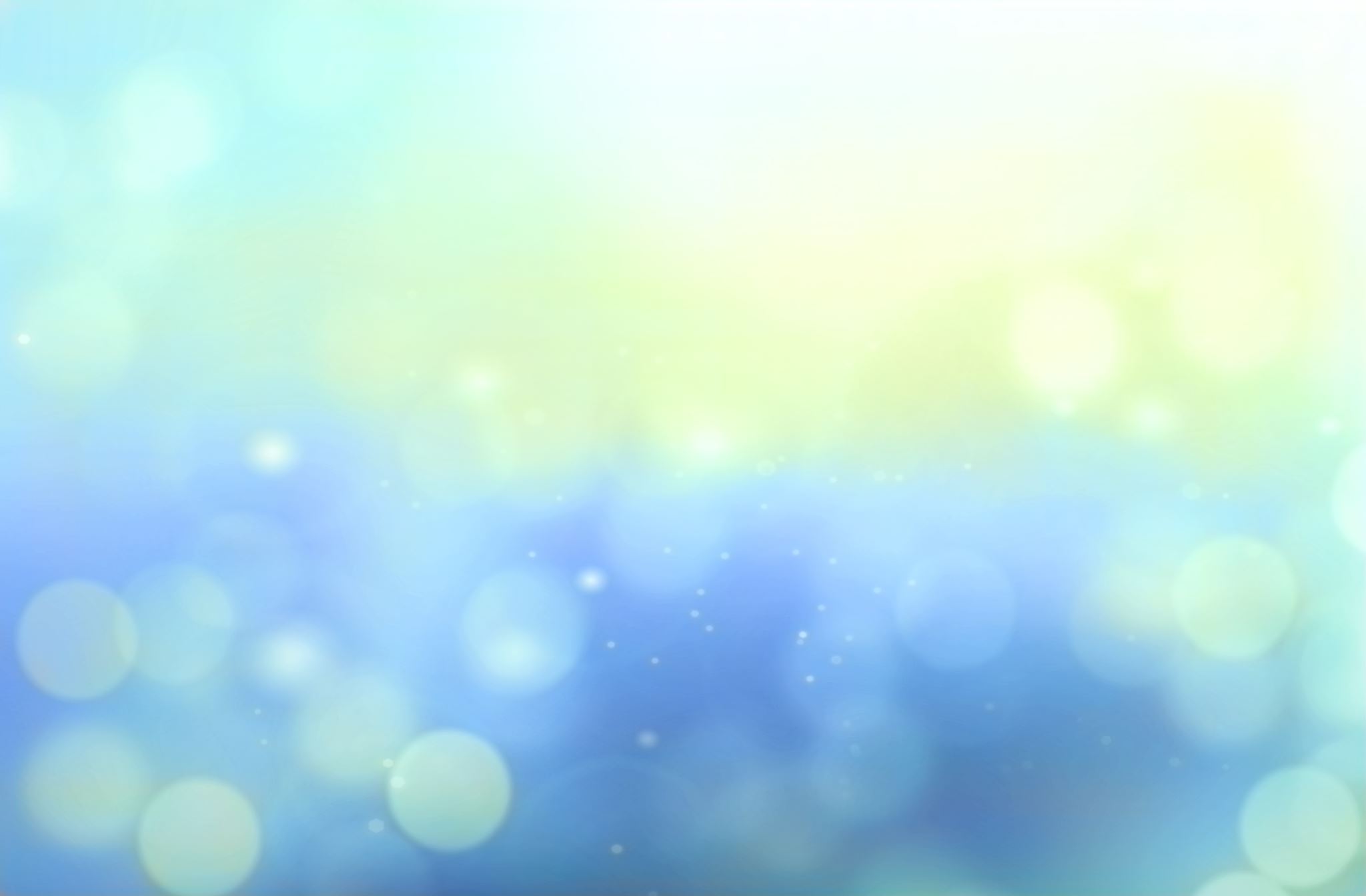 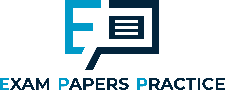 Natural resources
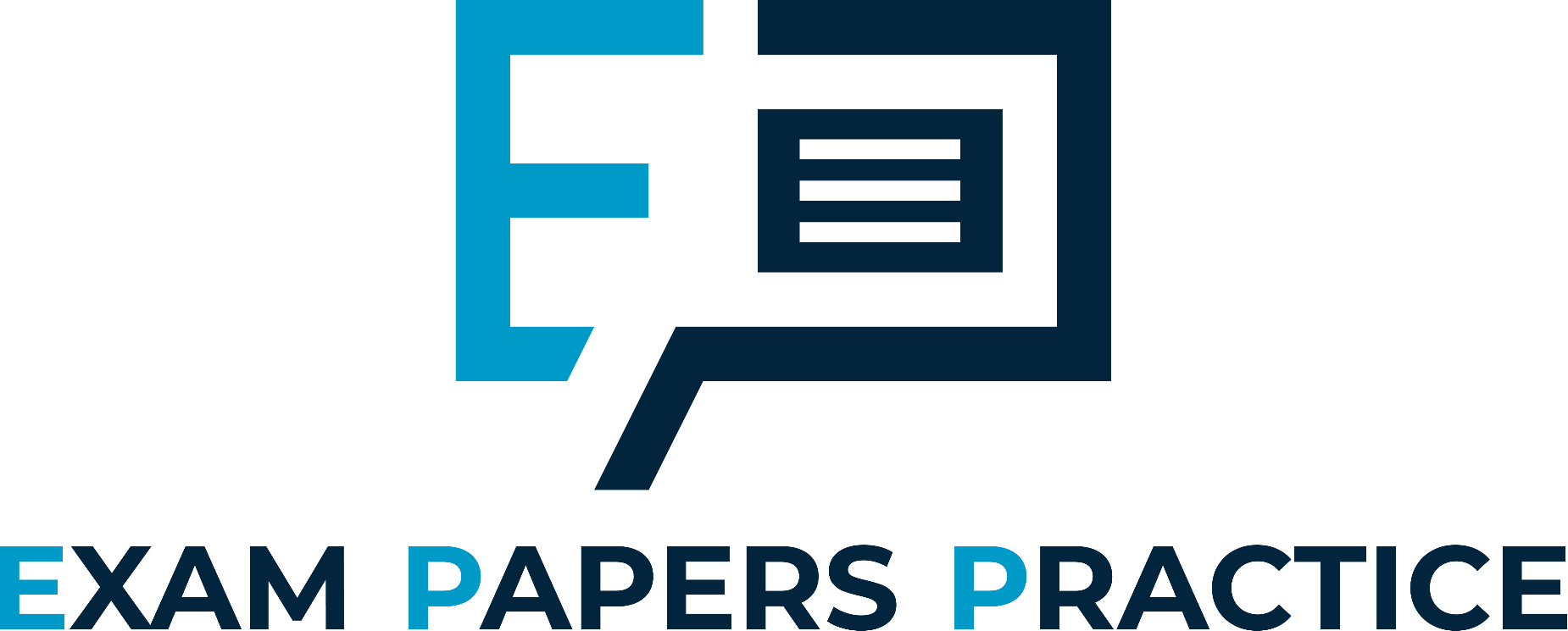 For more help, please visit www.exampaperspractice.co.uk
© 2025 Exams Papers Practice. All Rights Reserved
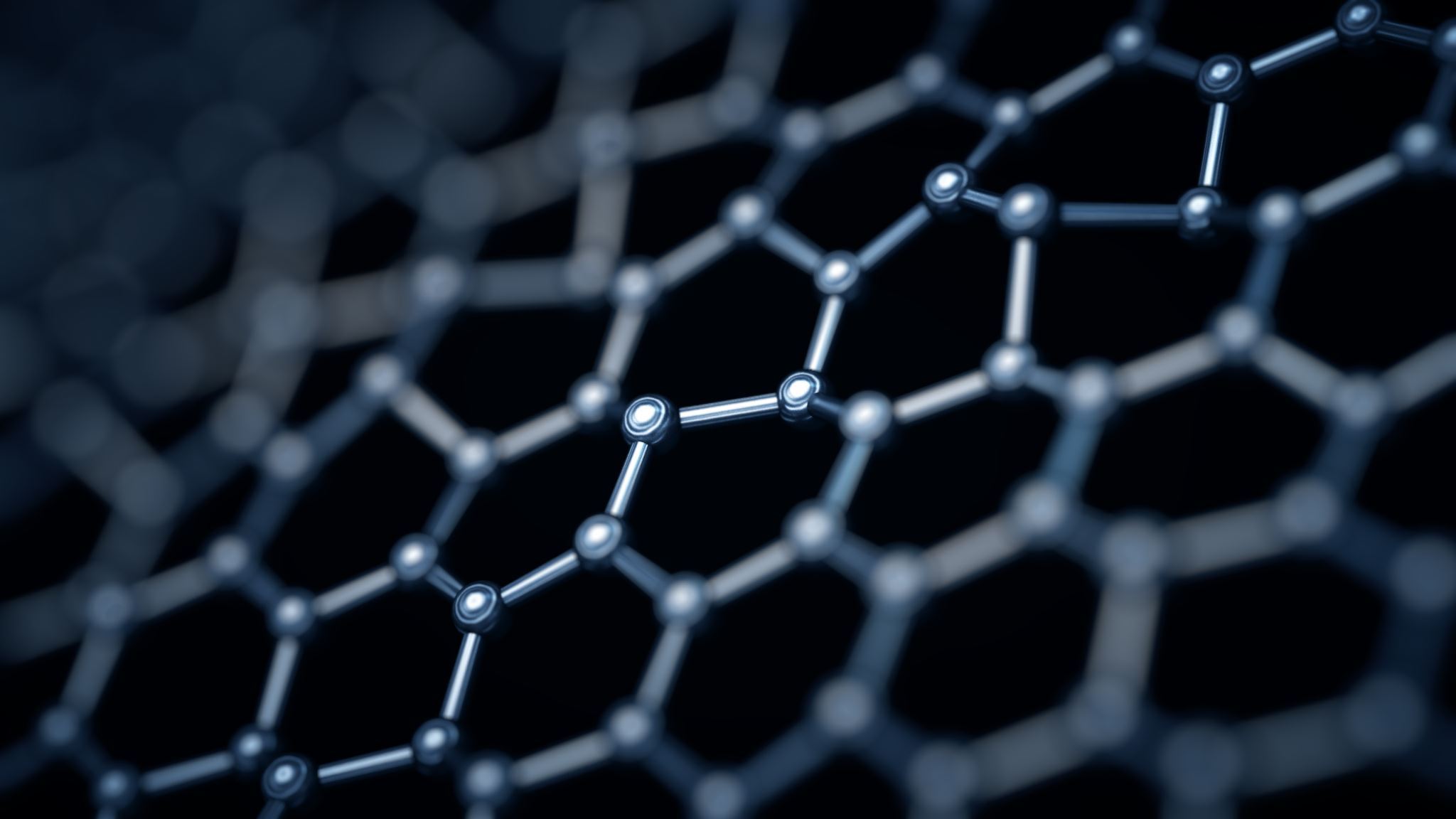 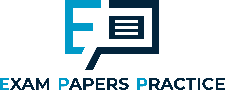 Likely return on investment
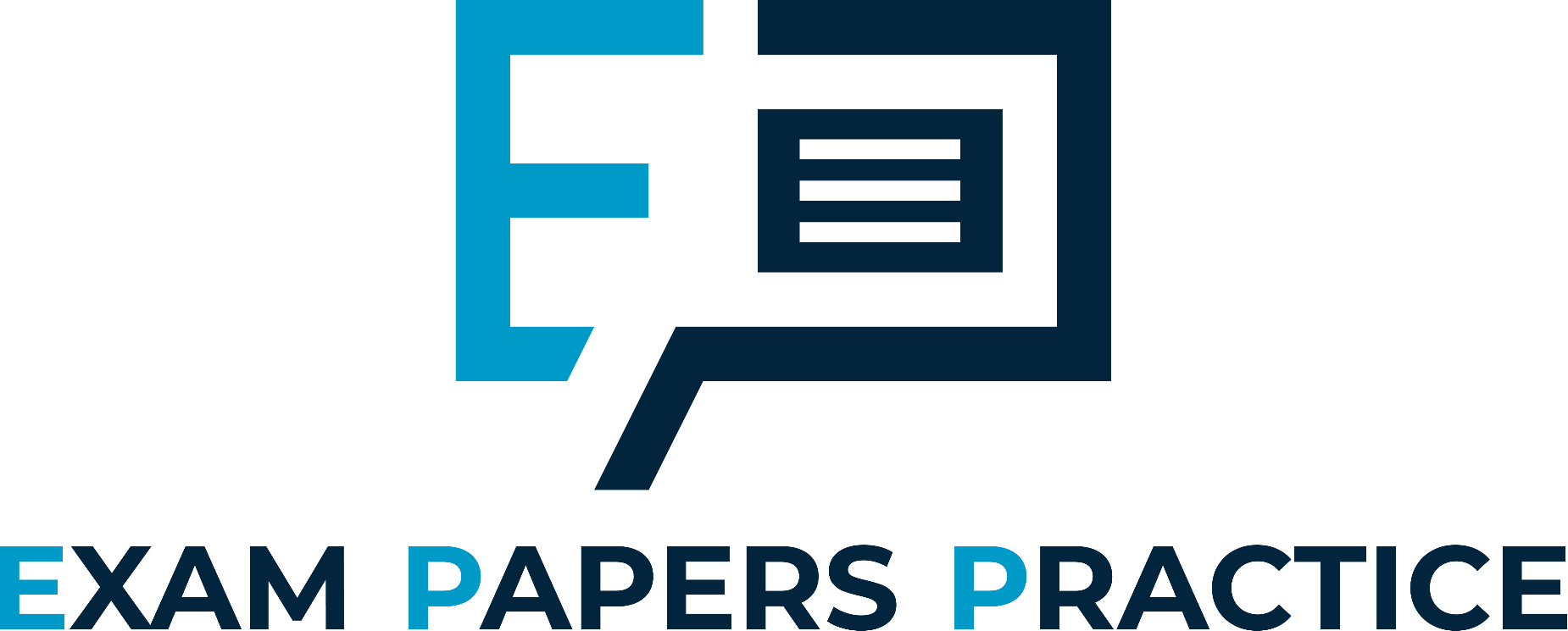 For more help, please visit www.exampaperspractice.co.uk
© 2025 Exams Papers Practice. All Rights Reserved
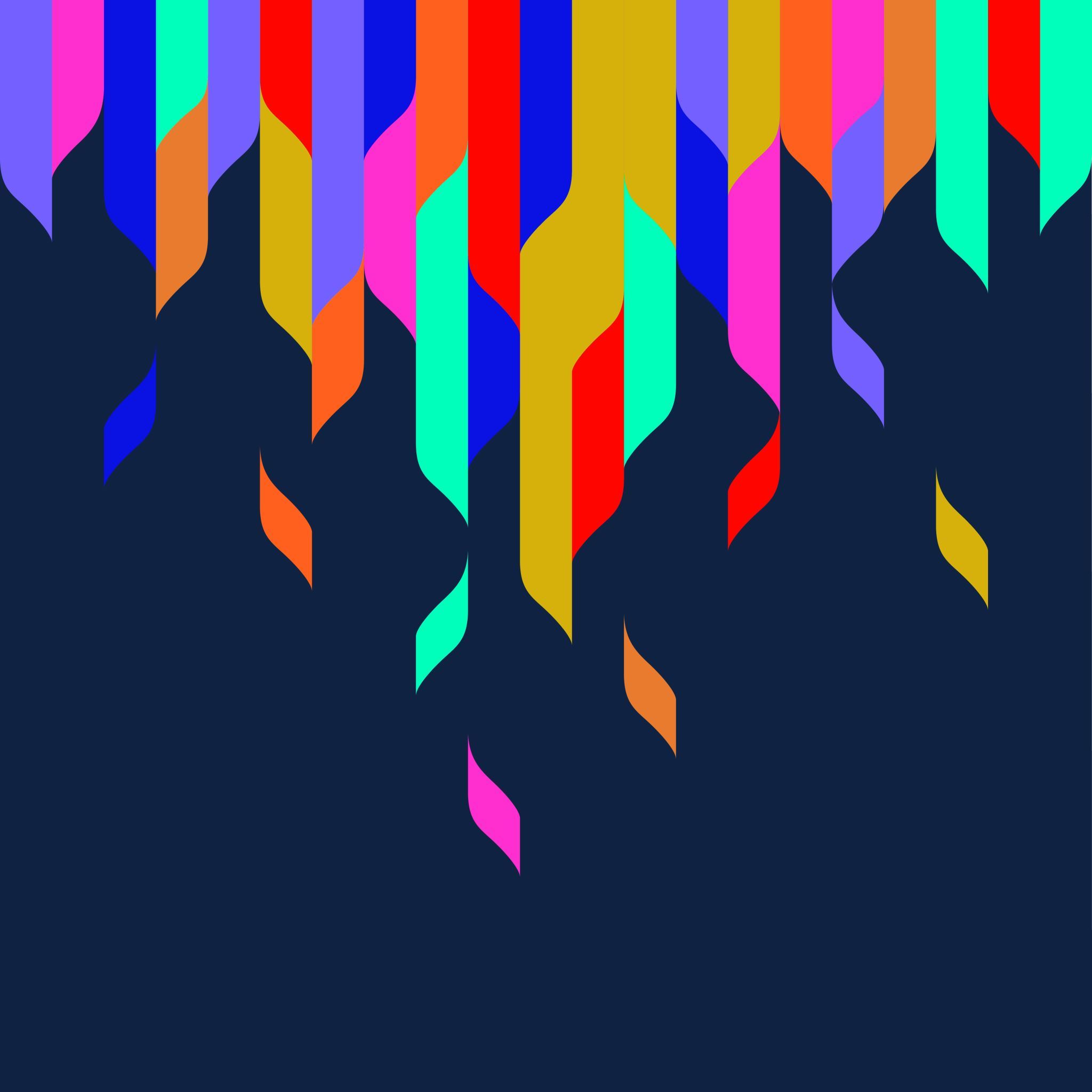 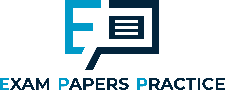 Activity 4
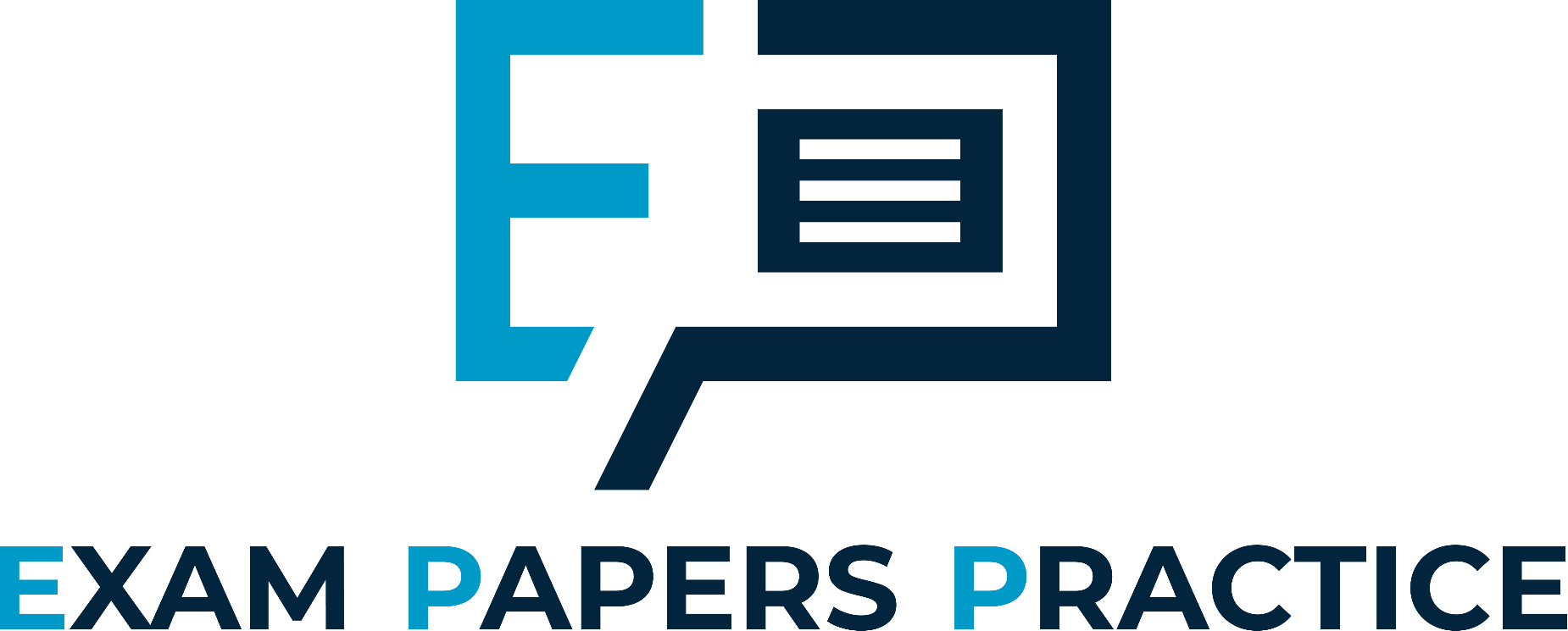 Explain what infrastructure means.
Explain why a country might may be attractive as a market, yet not as a production location. 
 Explain why a country might may be attractive as a production location, yet not as a market.
For more help, please visit www.exampaperspractice.co.uk
© 2025 Exams Papers Practice. All Rights Reserved
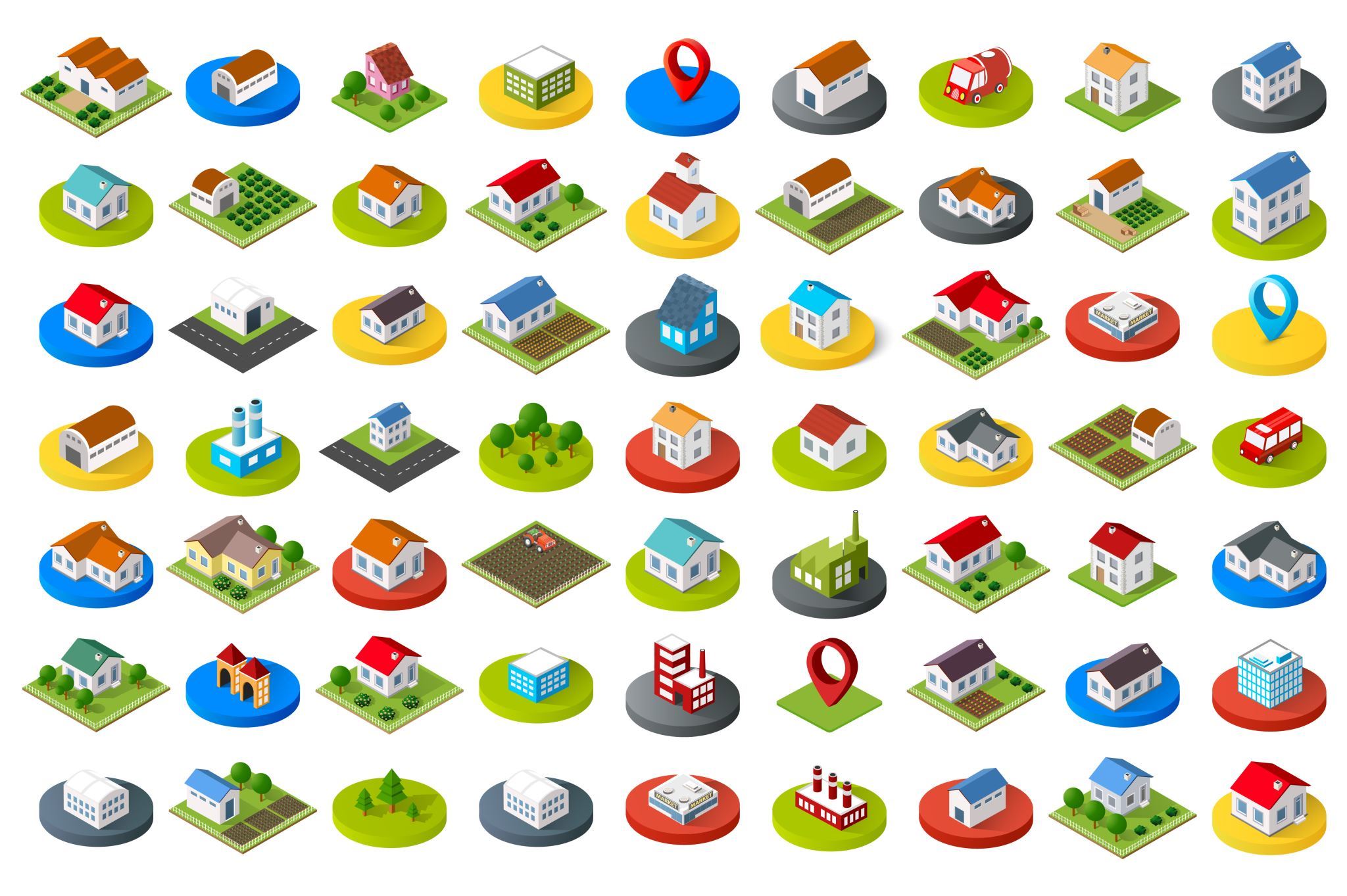 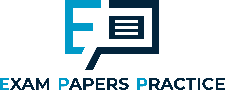 Activity 5
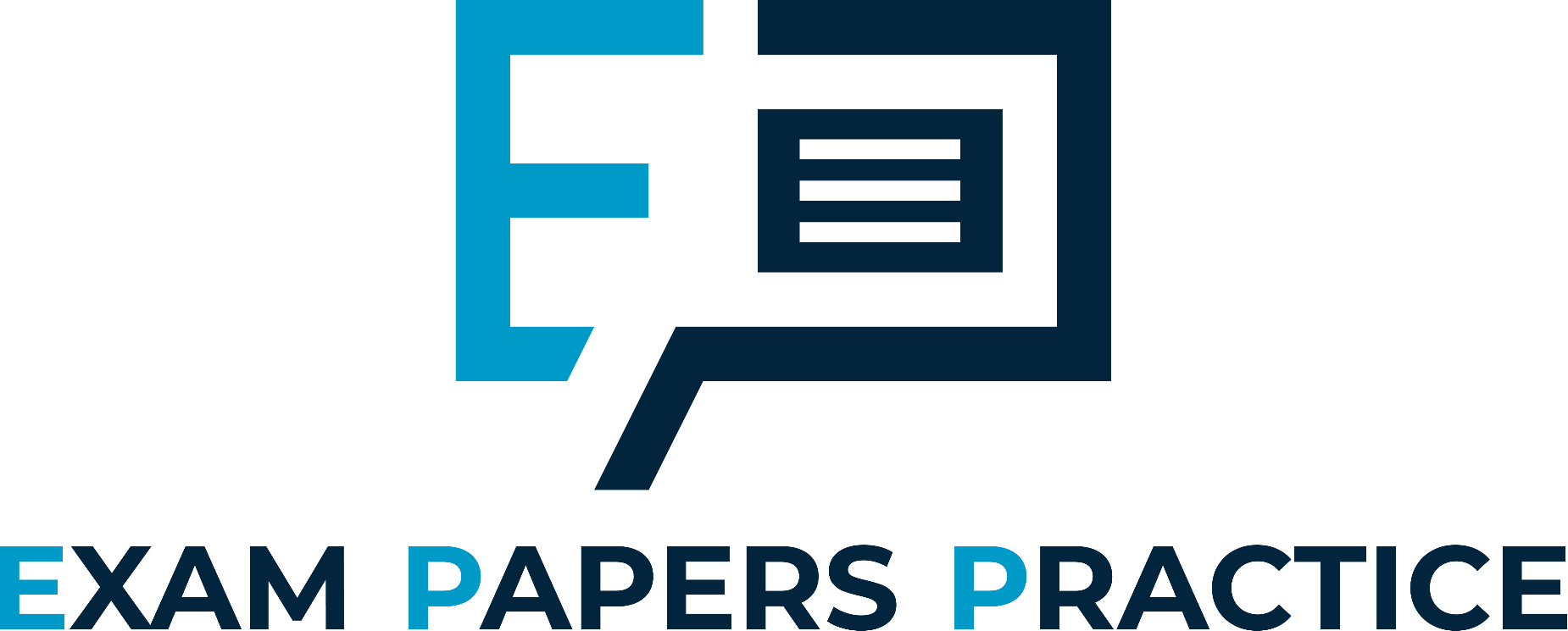 Name three factors that affect the location of a production site. 
Choose one factor which you think is the most important when locating a production site. Say why you think this one is the most important
 Explain another factor that hasn’t been mentioned which could affect the location of a production site.
For more help, please visit www.exampaperspractice.co.uk
© 2025 Exams Papers Practice. All Rights Reserved
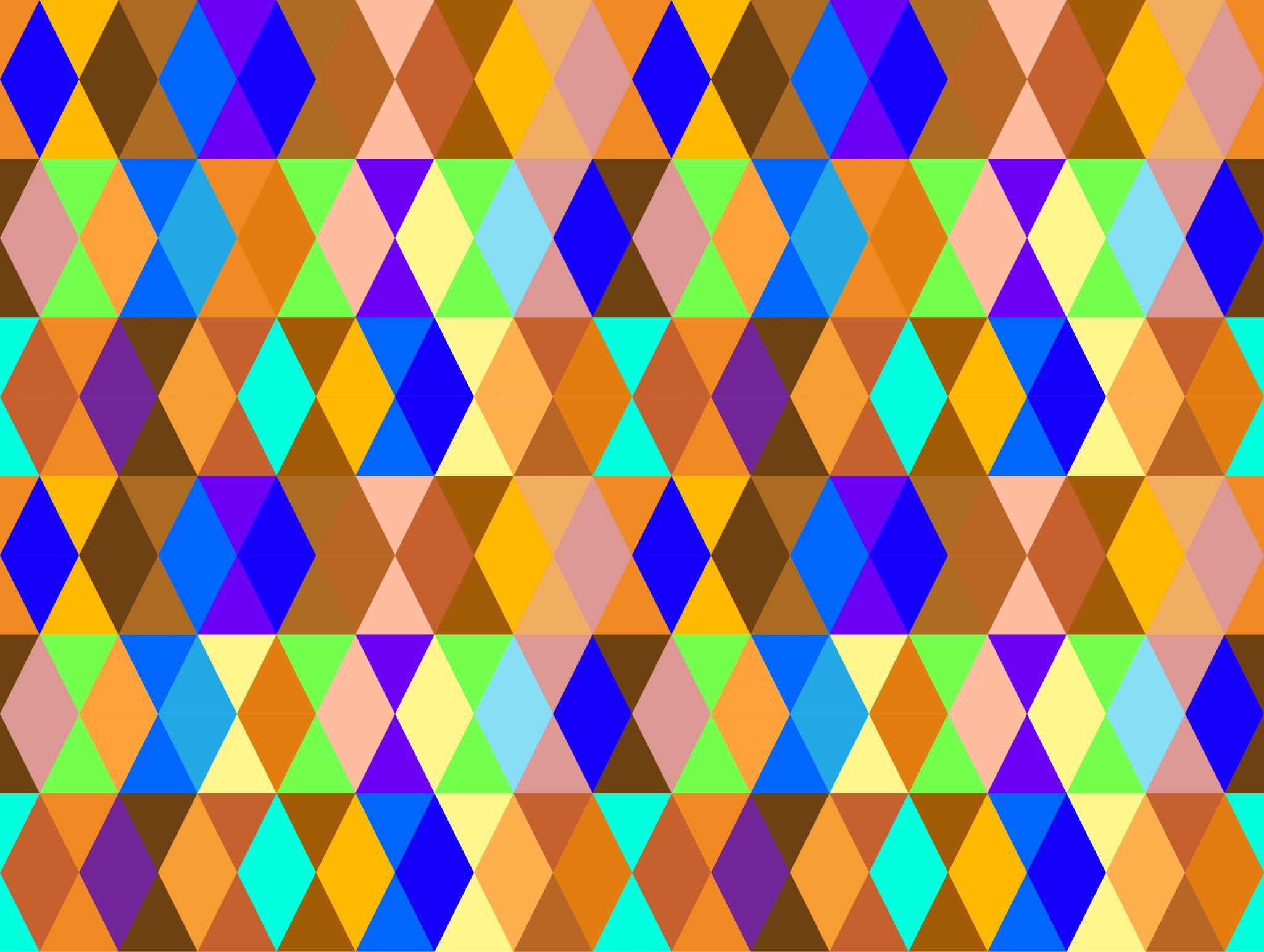 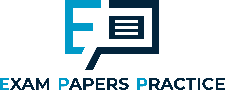 Activity 6
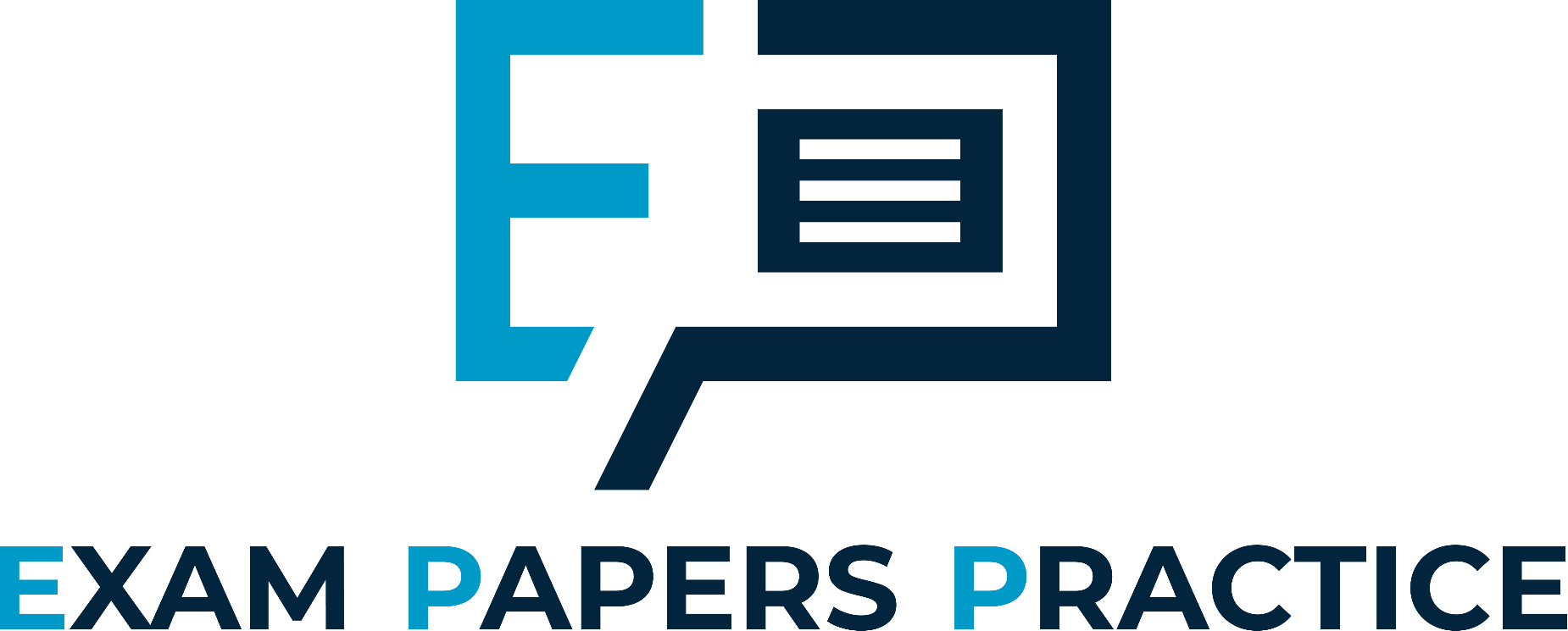 State two reasons why expansion into global markets is risky regardless of the country.
Explain two reasons why globalisation is important to UK businesses
Explain when is the best time for a business to start considering expanding into a new market.
For more help, please visit www.exampaperspractice.co.uk
© 2025 Exams Papers Practice. All Rights Reserved
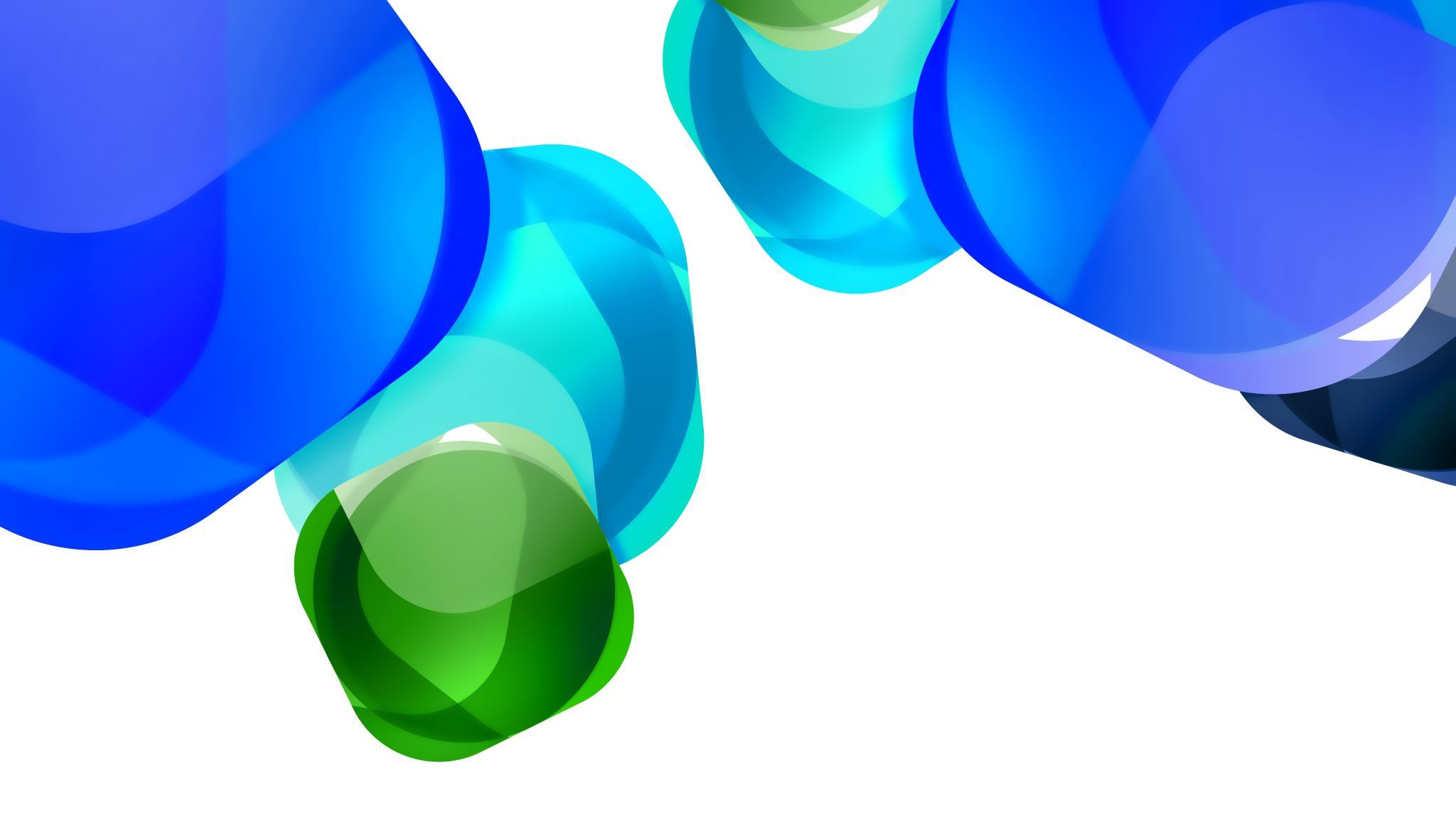 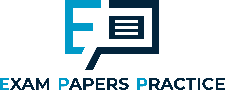 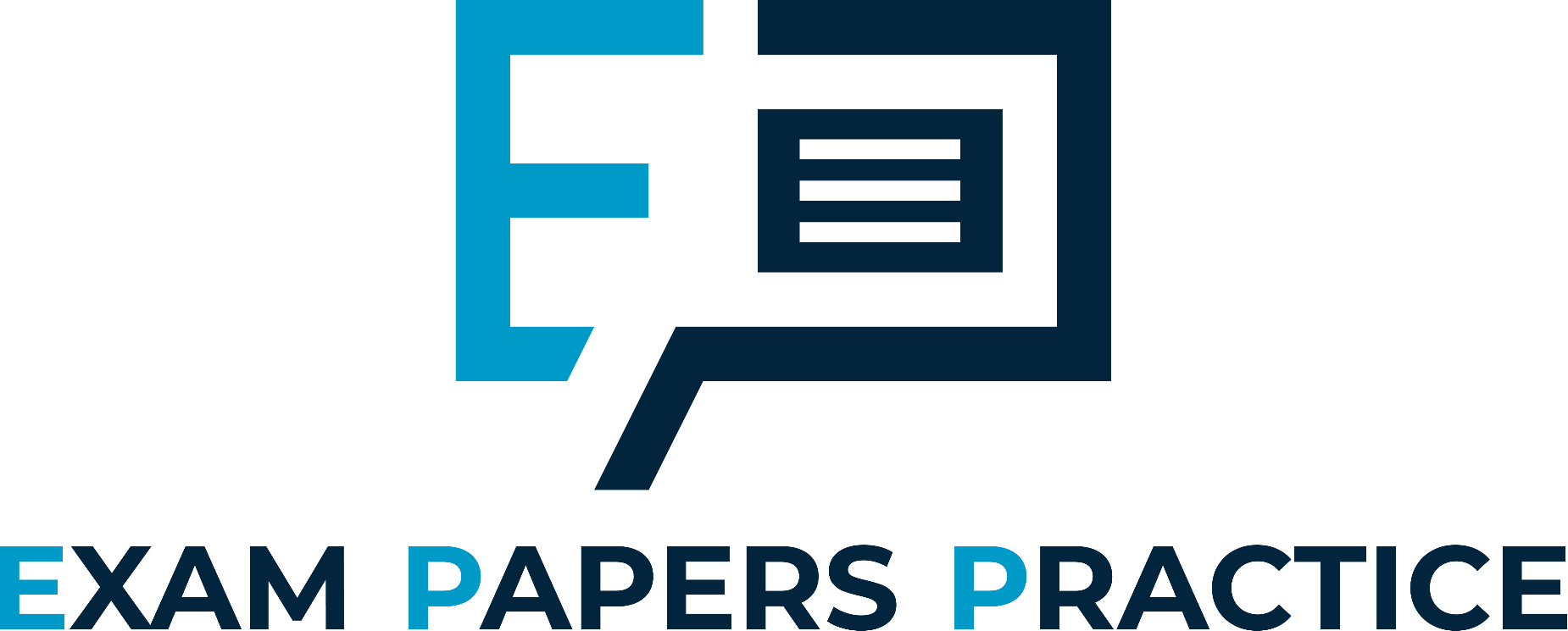 Dyson Questions
Mango Questions
Home-Learning
For more help, please visit www.exampaperspractice.co.uk
© 2025 Exams Papers Practice. All Rights Reserved
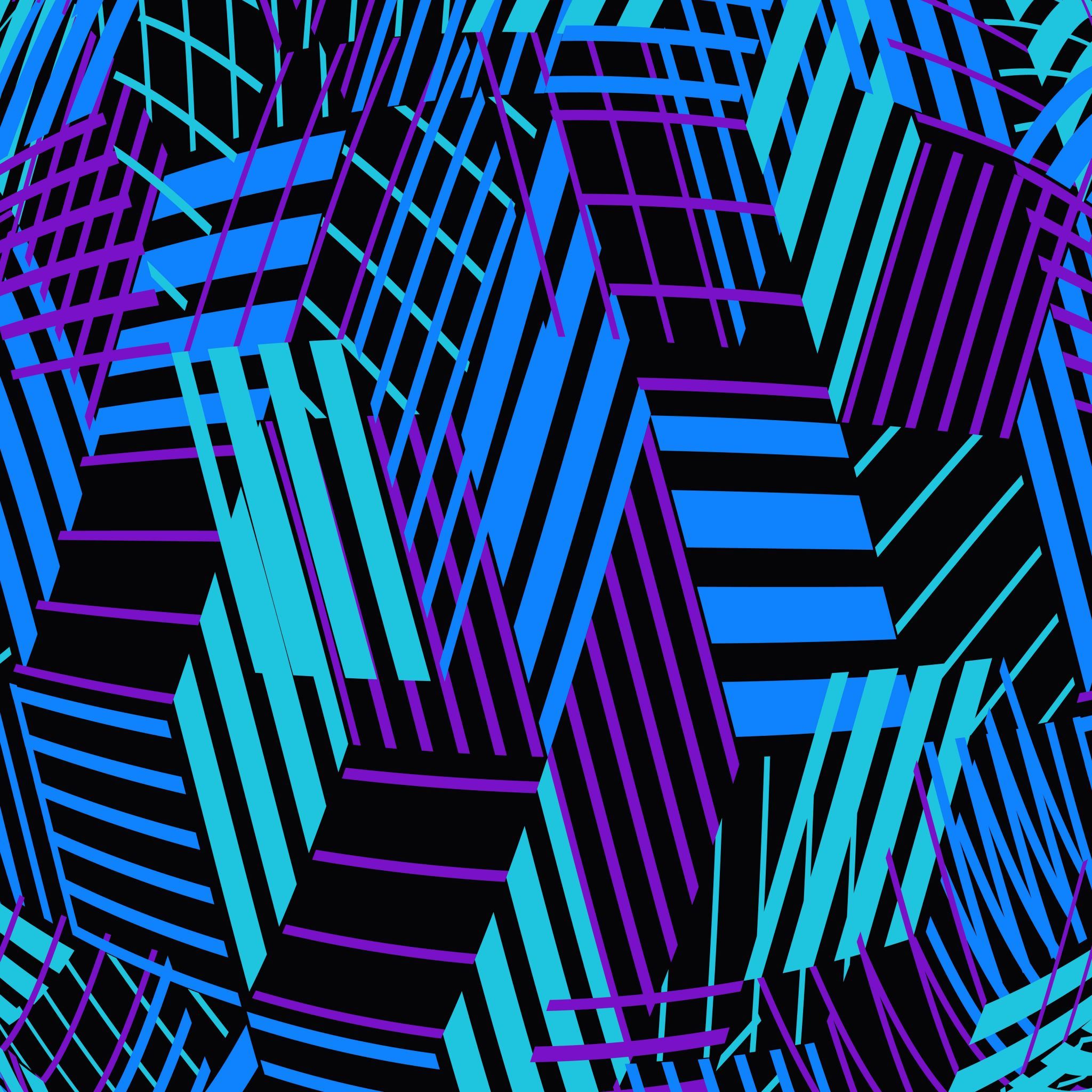 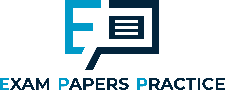 Plenary
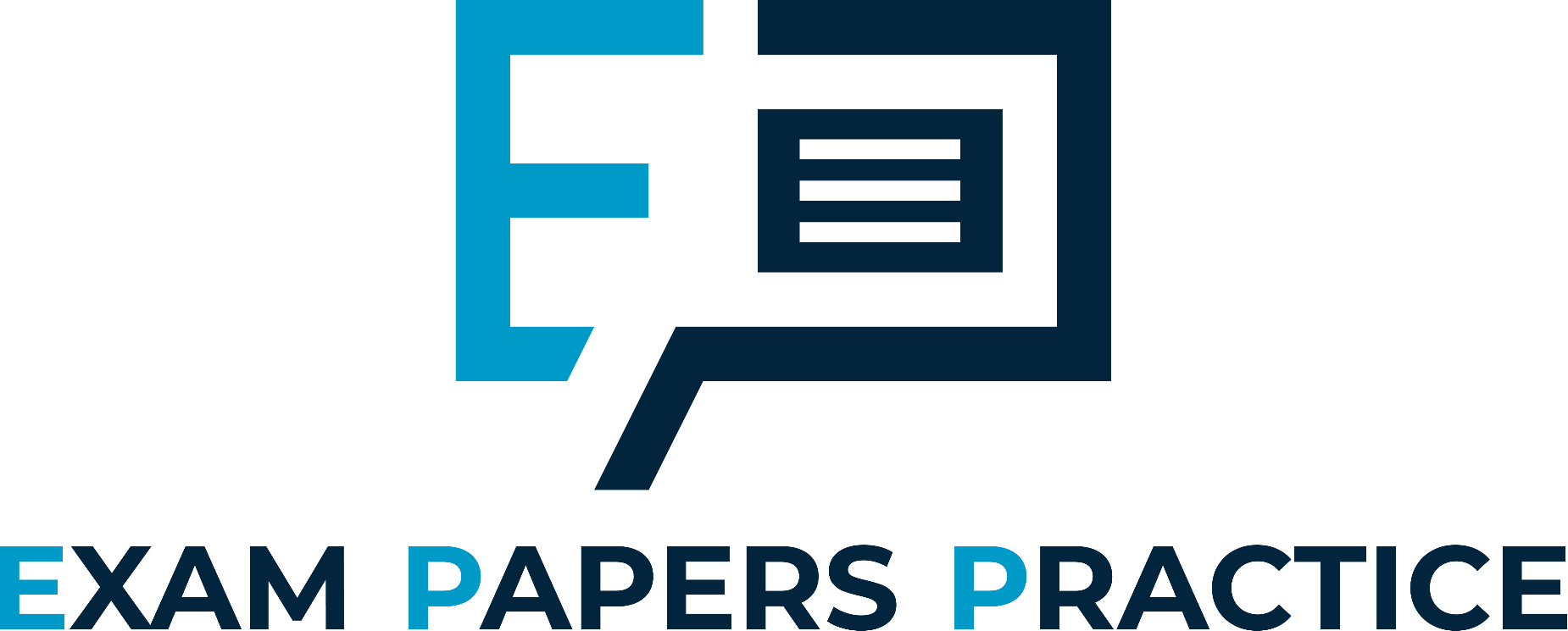 Explain how political stability might affect expansion into a market. 
Explain how natural resources might affect the location of a production site.
 Research 2 countries and explain which one you would choose to expand into.
For more help, please visit www.exampaperspractice.co.uk
© 2025 Exams Papers Practice. All Rights Reserved